Знайди зайвийпредмет
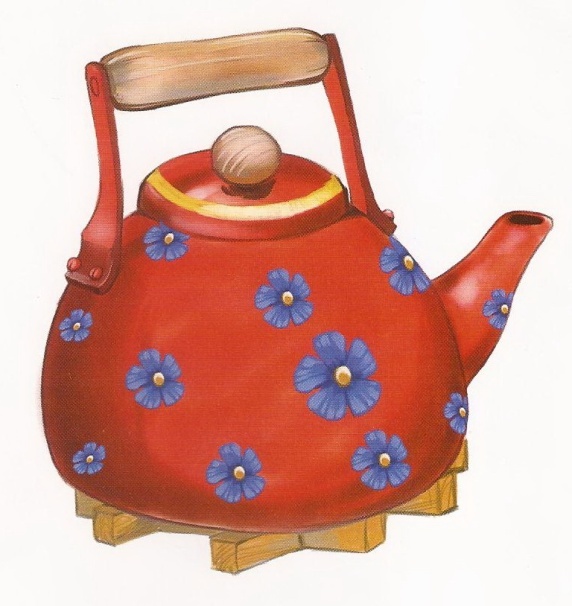 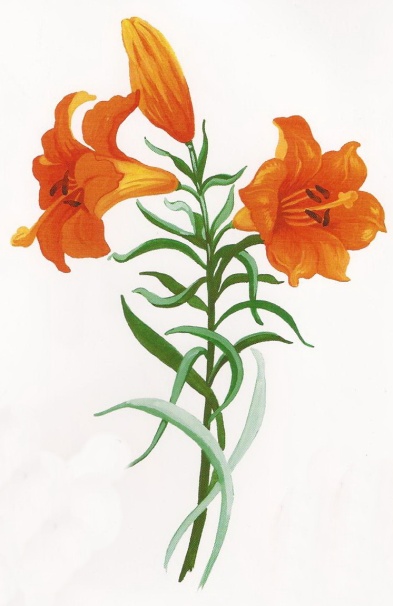 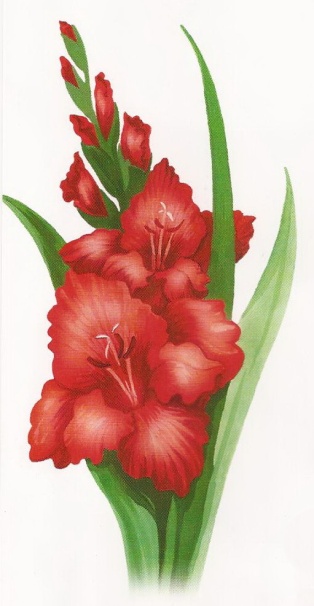 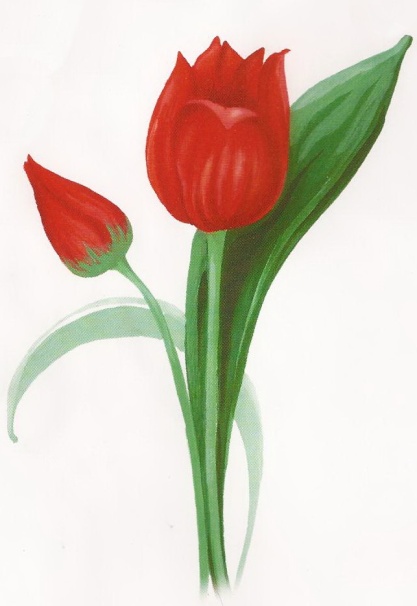 підготувала 
вчитель-дефектолог
КЗ “ДНЗ № 122 КТ” КМР
Волобоєва Т.В.
Завдання на узагальнення та класифікацію.
Для дітей старшого дошкільного віку.
Мета: 
	вчити дітей знаходити суттєві ознаки об’єкта, 
	відокремлювати суттєві властивості й ознаки від несуттєвих, 
	поділяти предмети на класи за їхніми найсуттєвішими ознаками.
	Формувати вміння співвідносити конкретний об’єкт із заданим класом, 
	групувати об’єкти на підставі самостійно знайдених ознак і позначати утворену групу одним словом.
	Розвивати пізнавальний інтерес дитини.
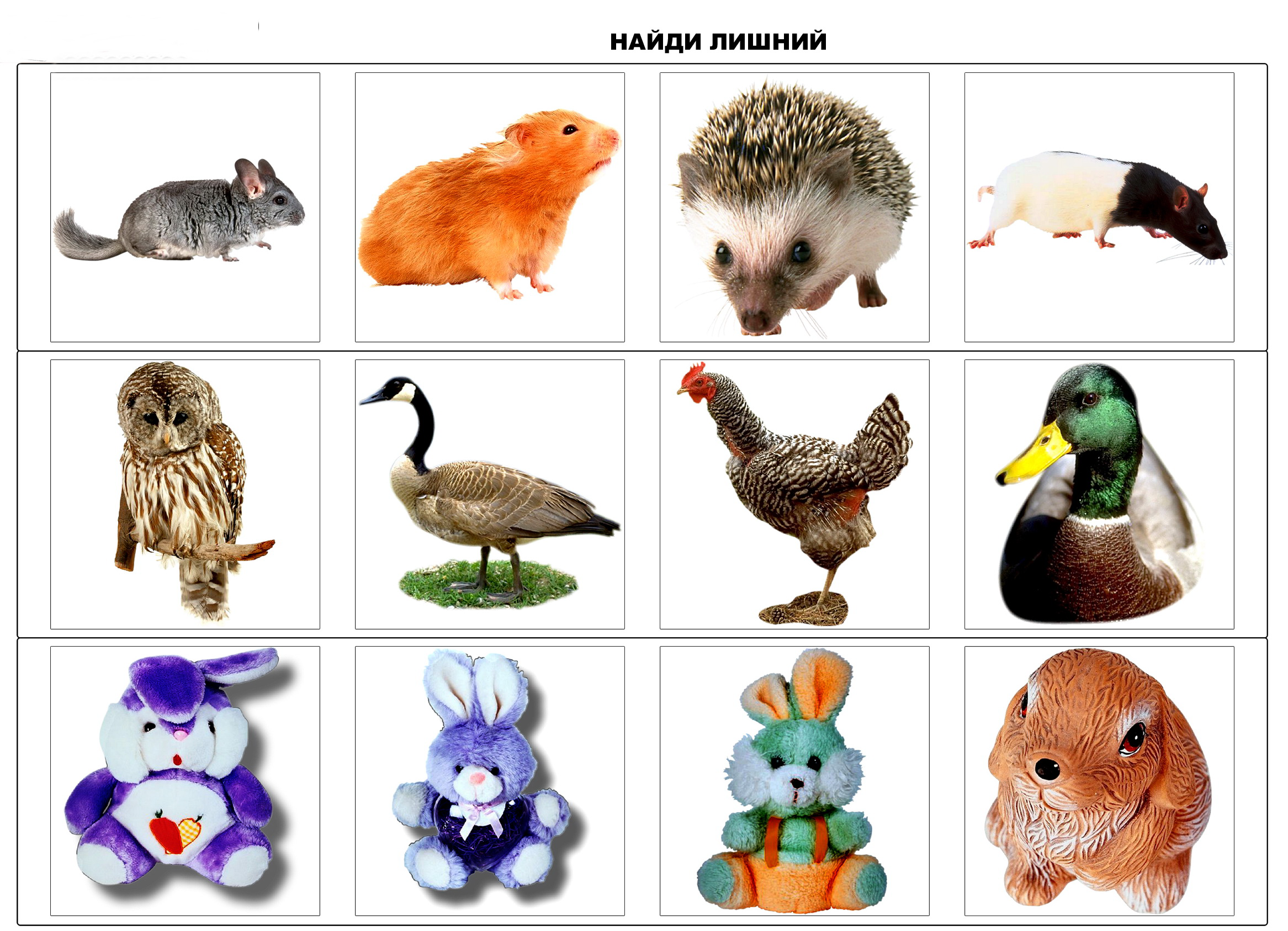 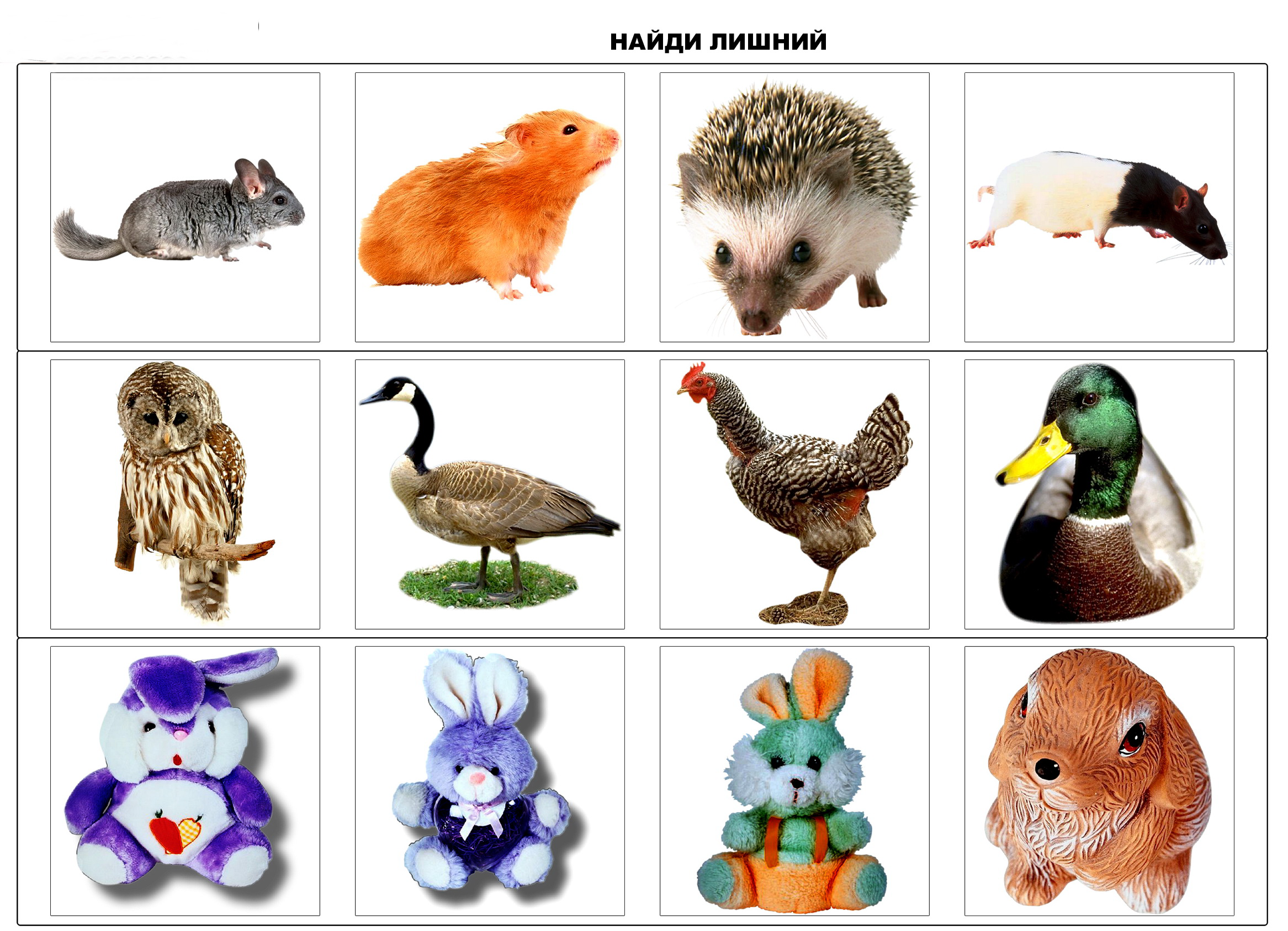 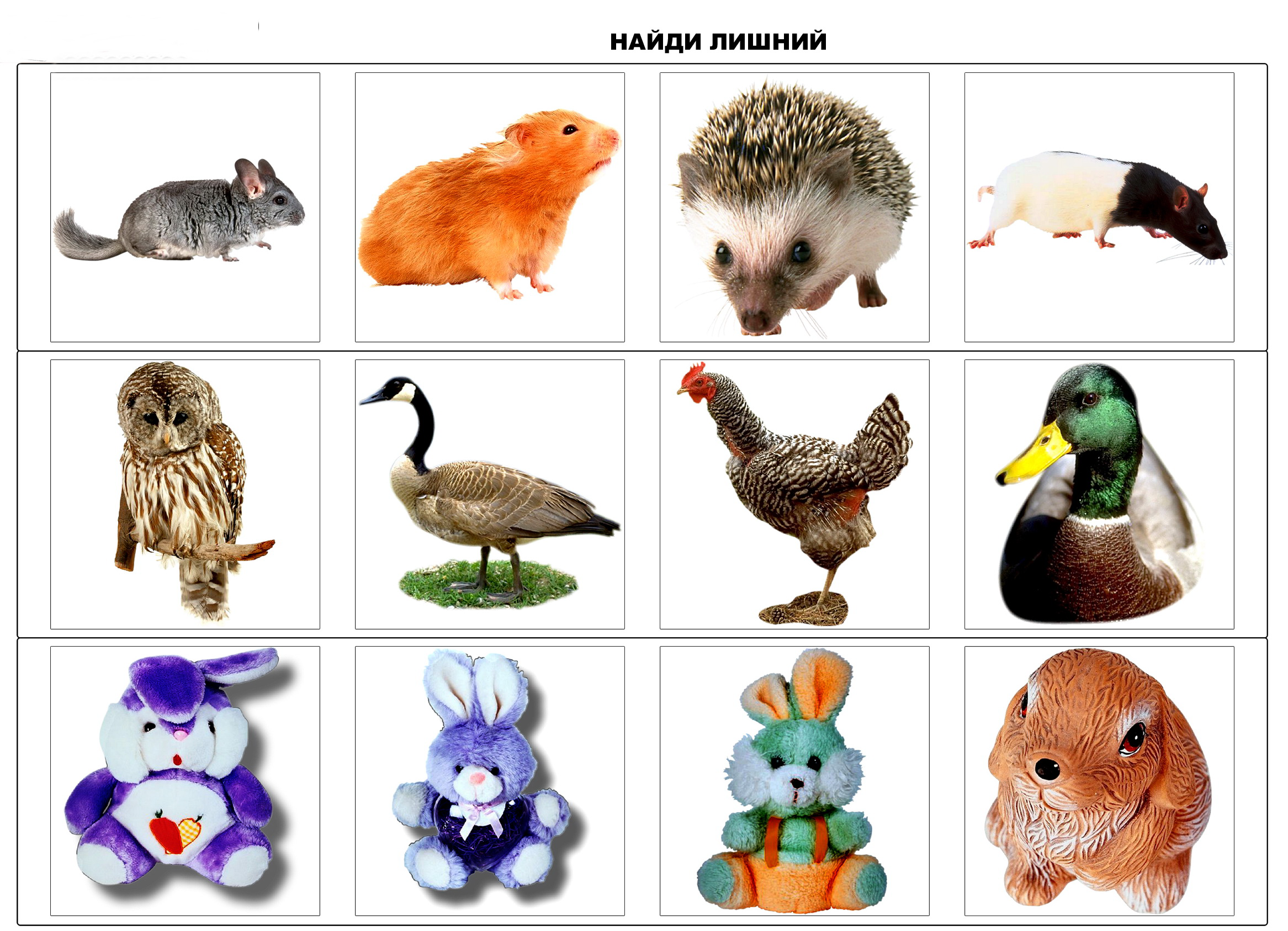 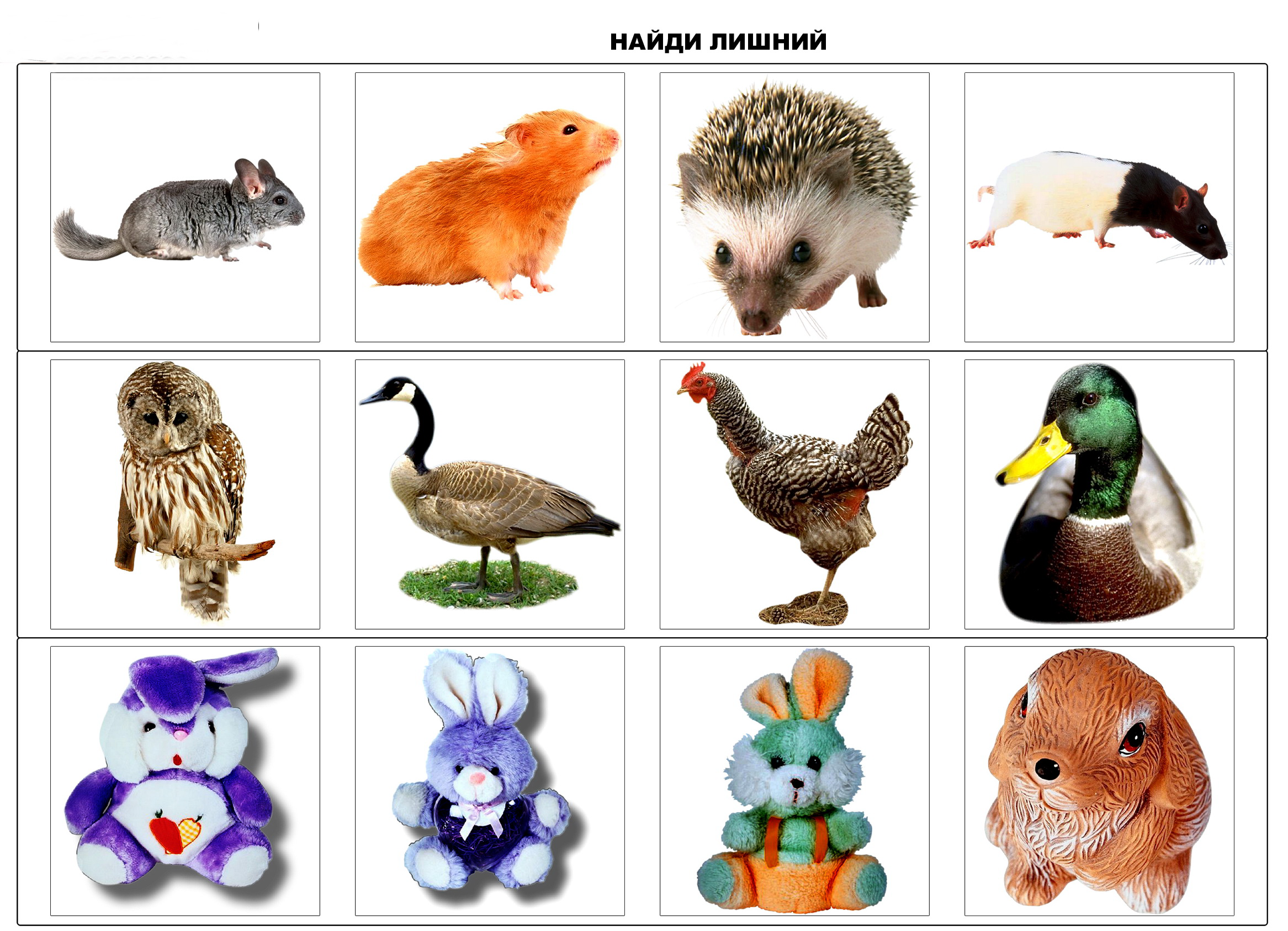 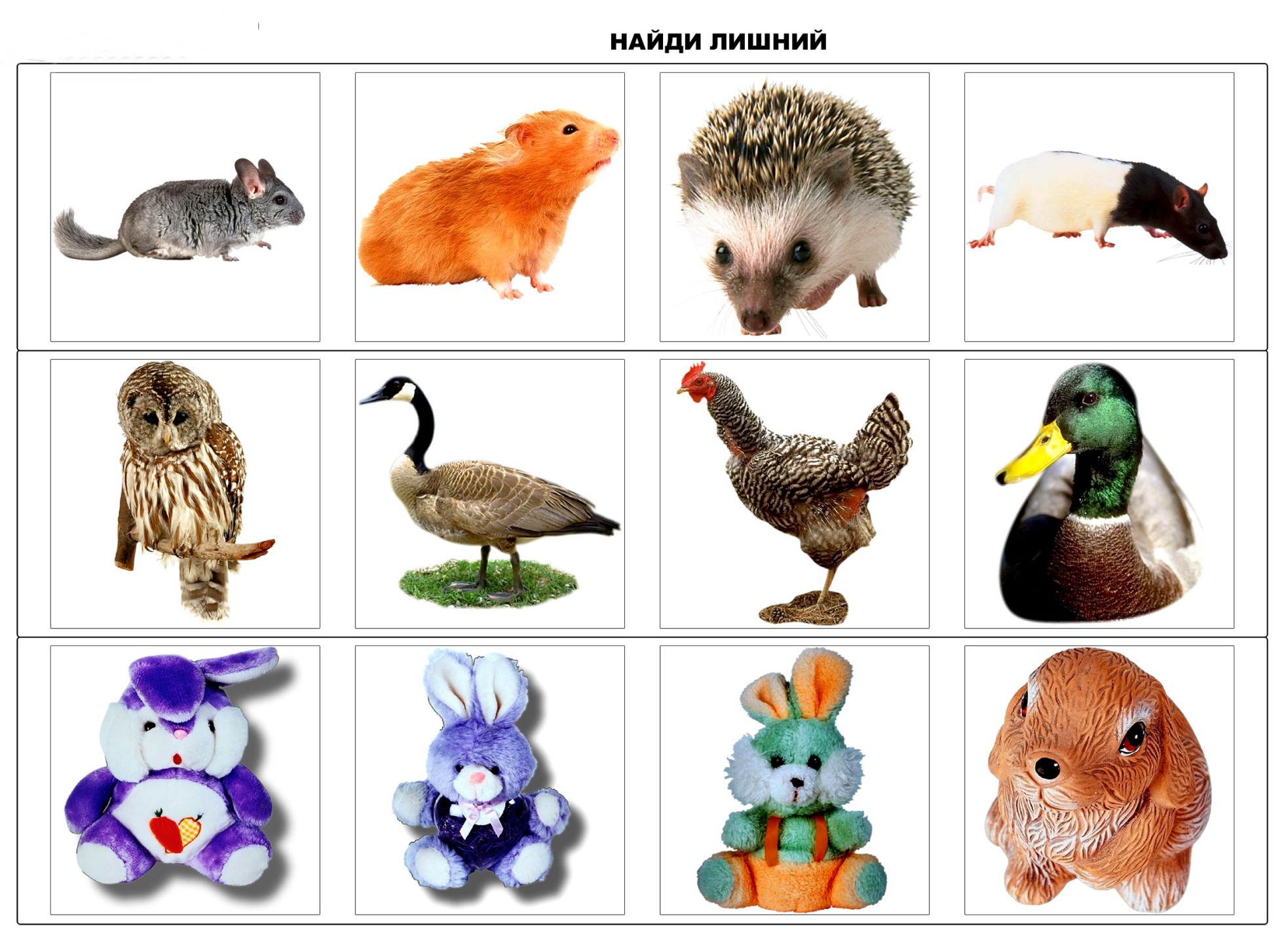 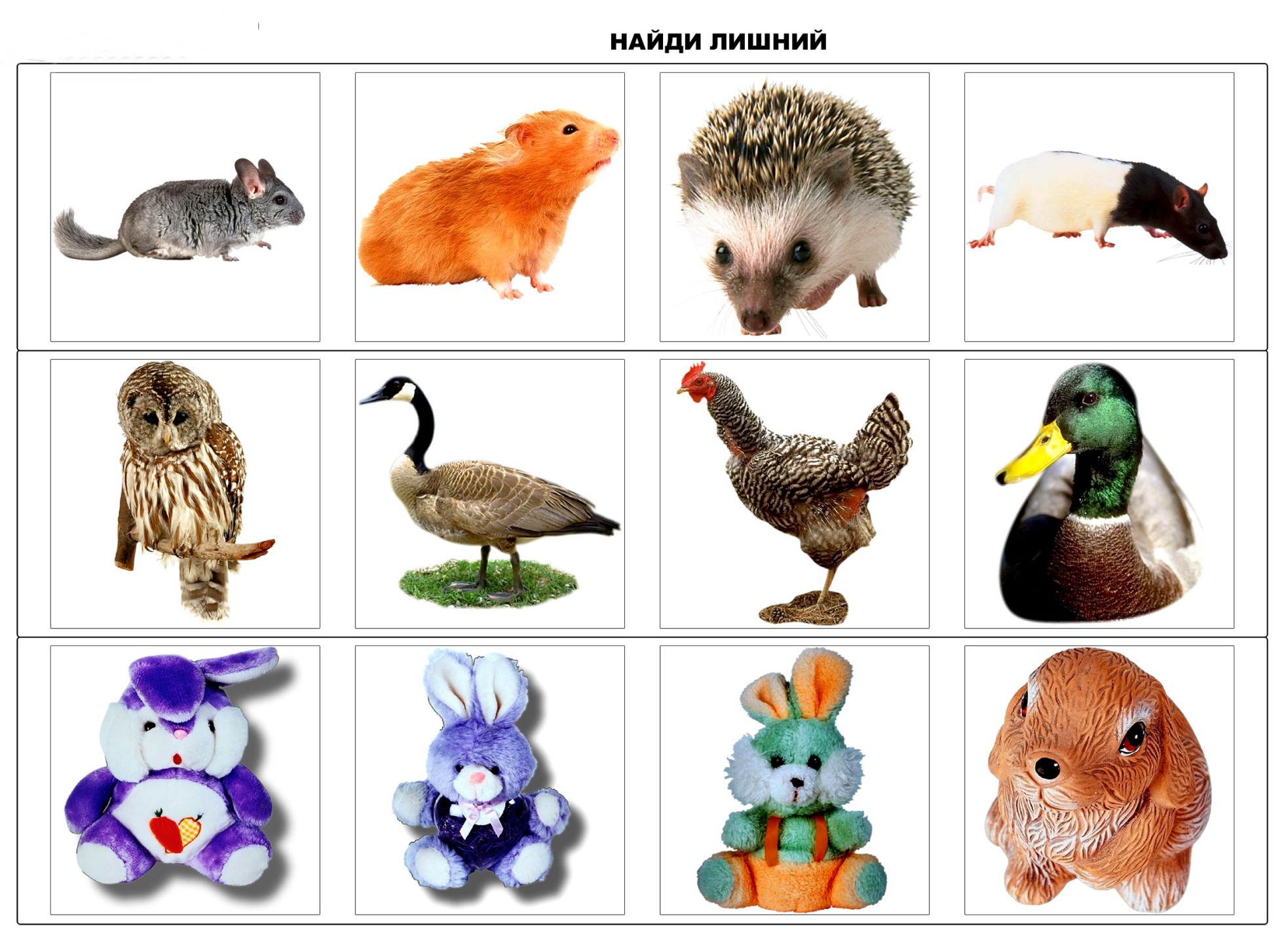 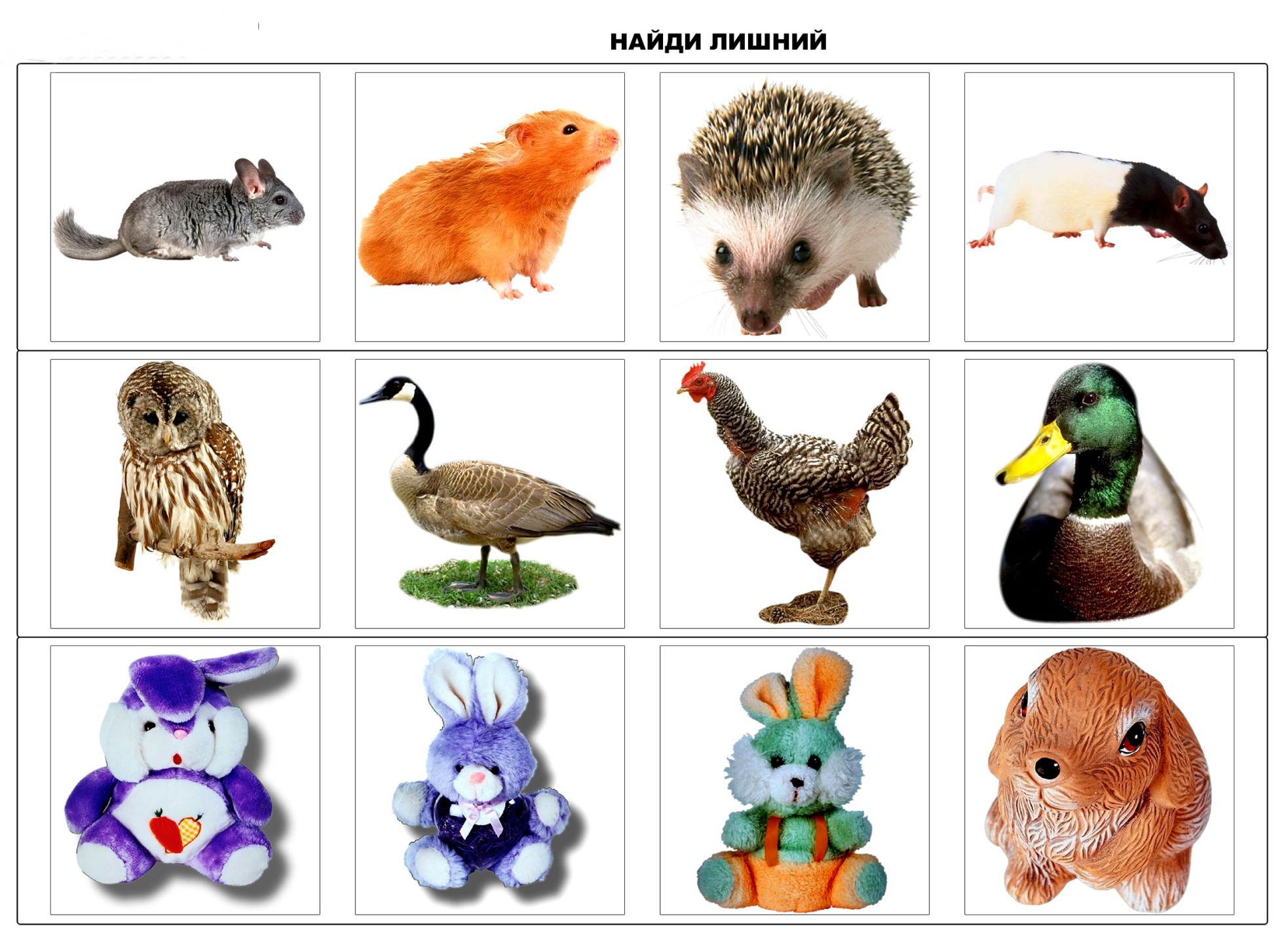 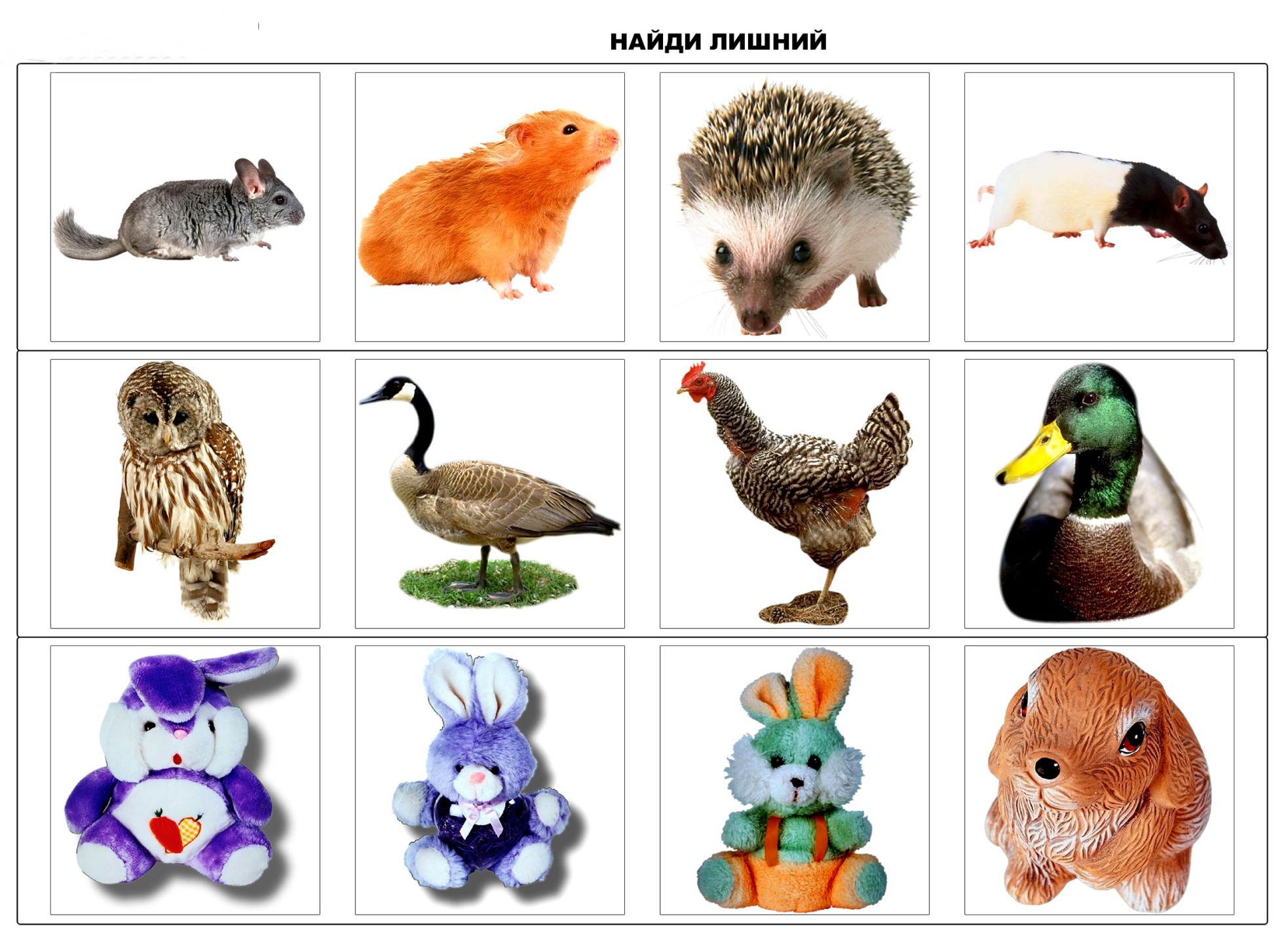 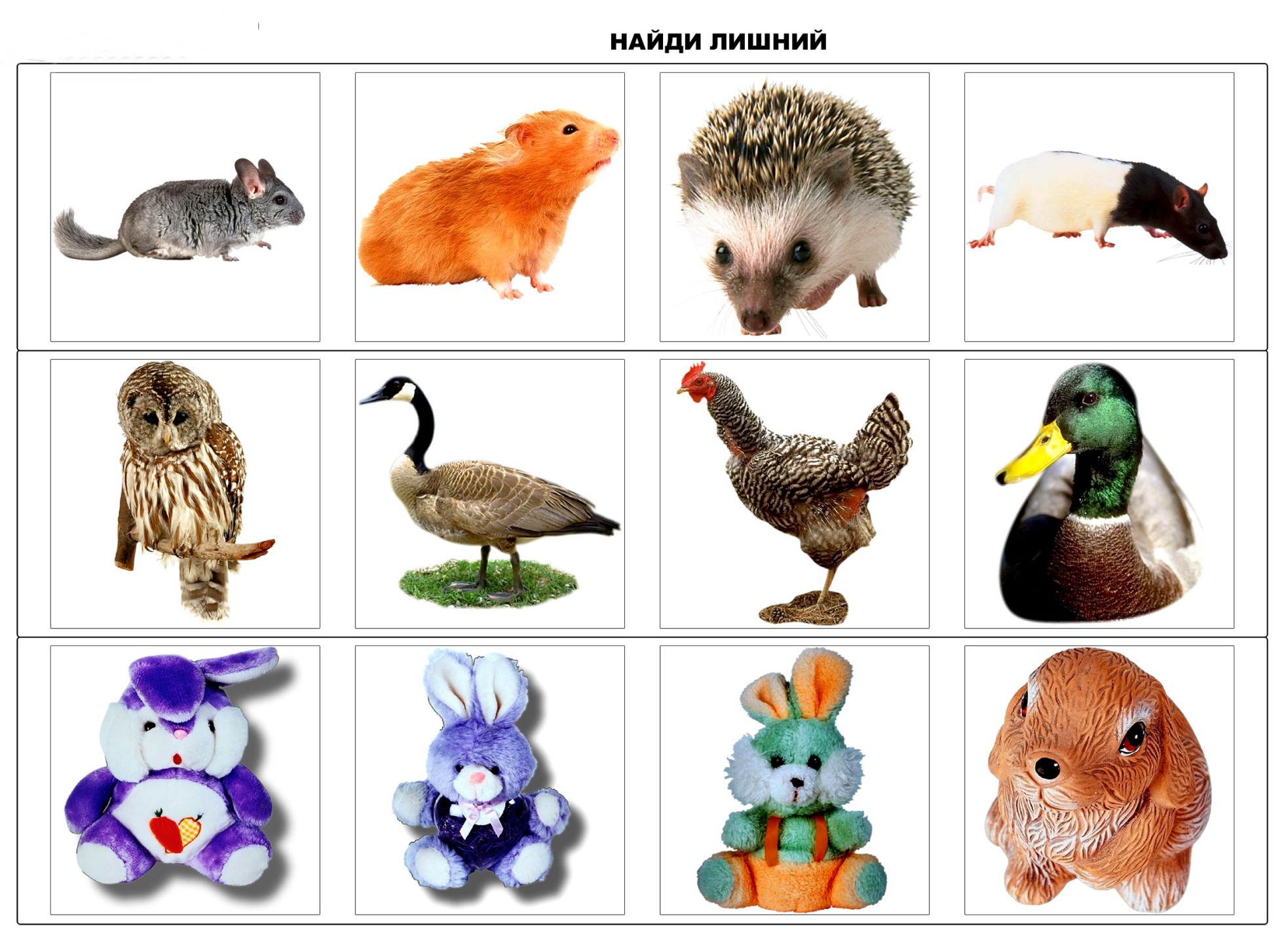 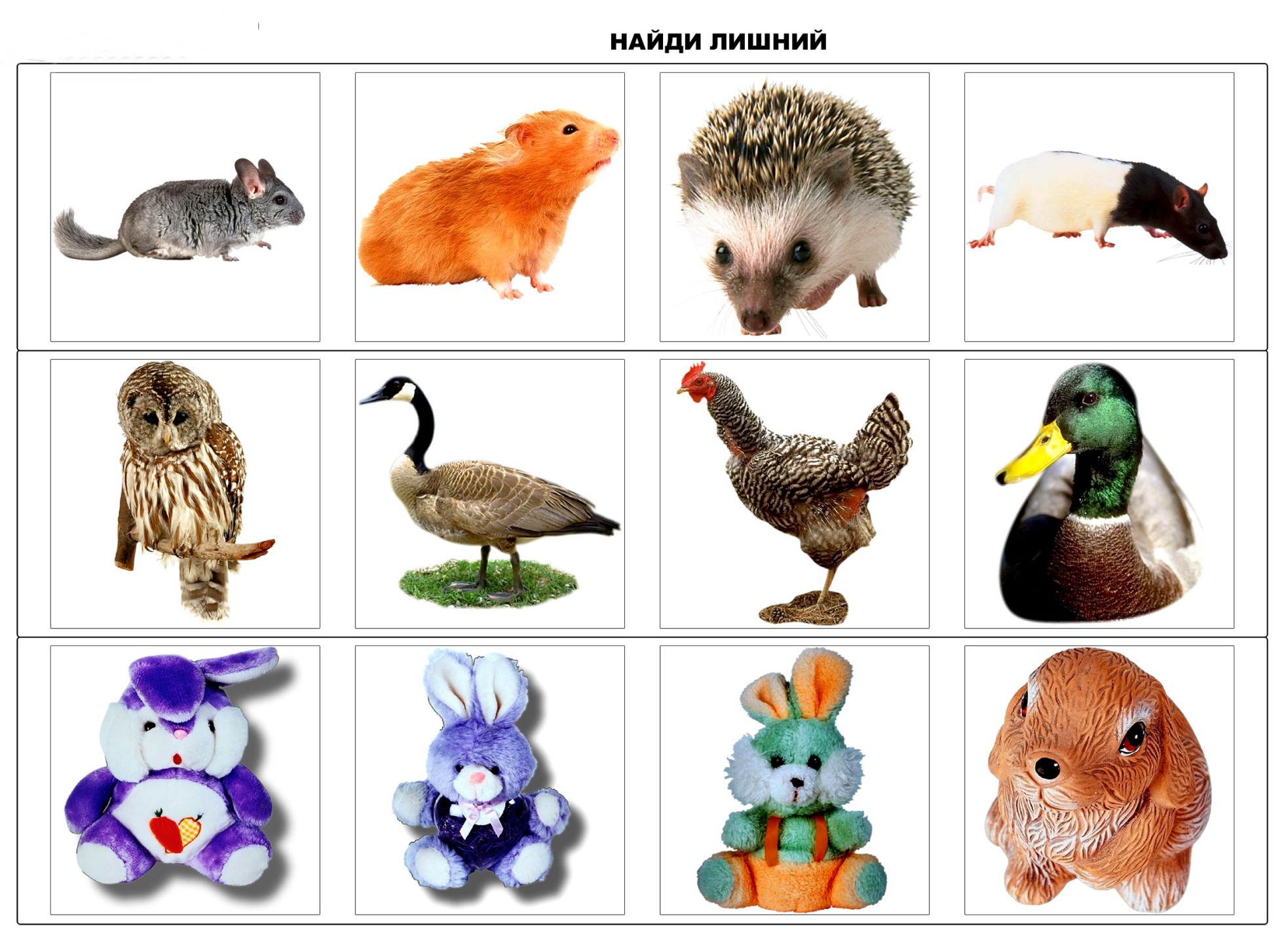 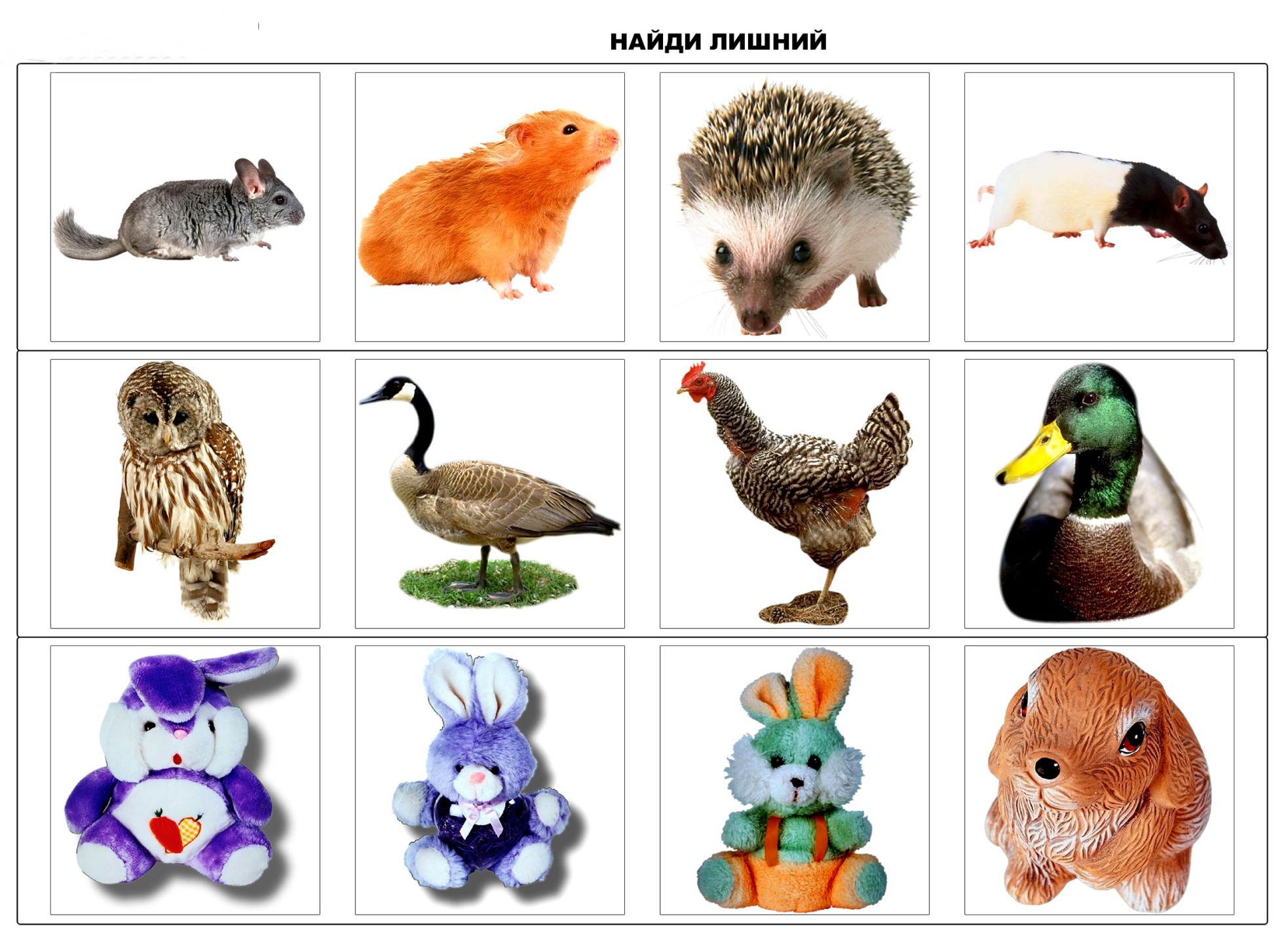 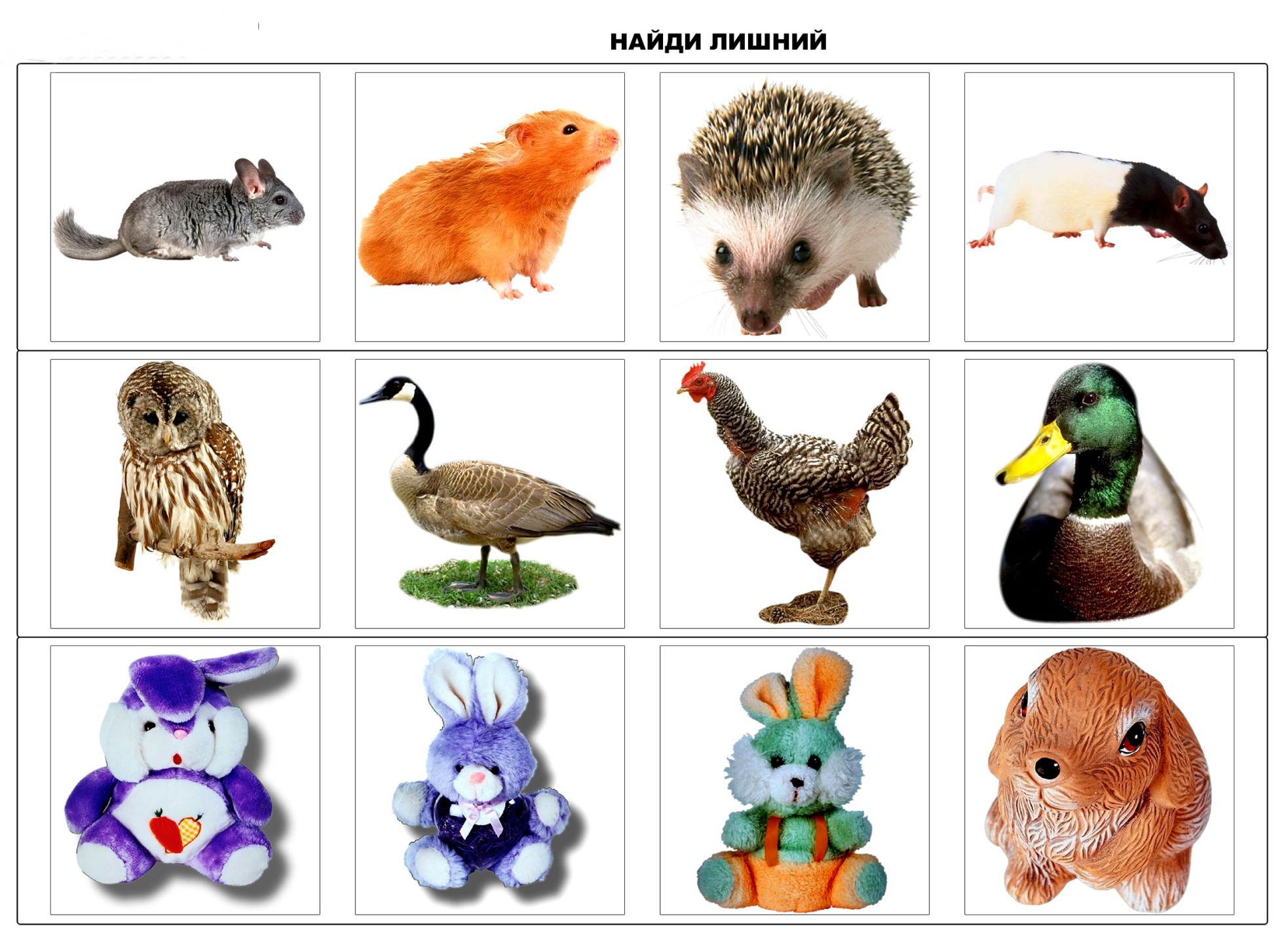 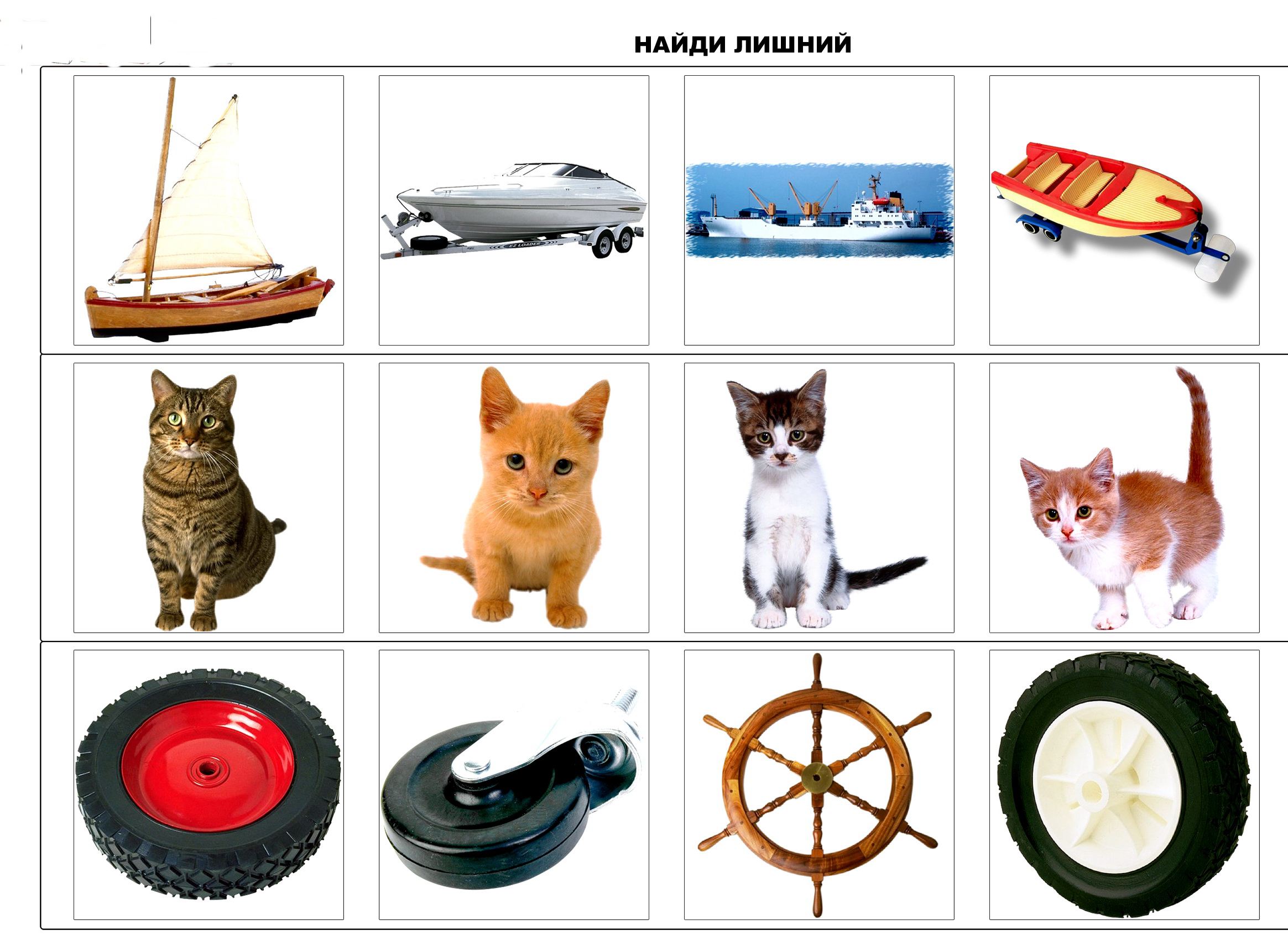 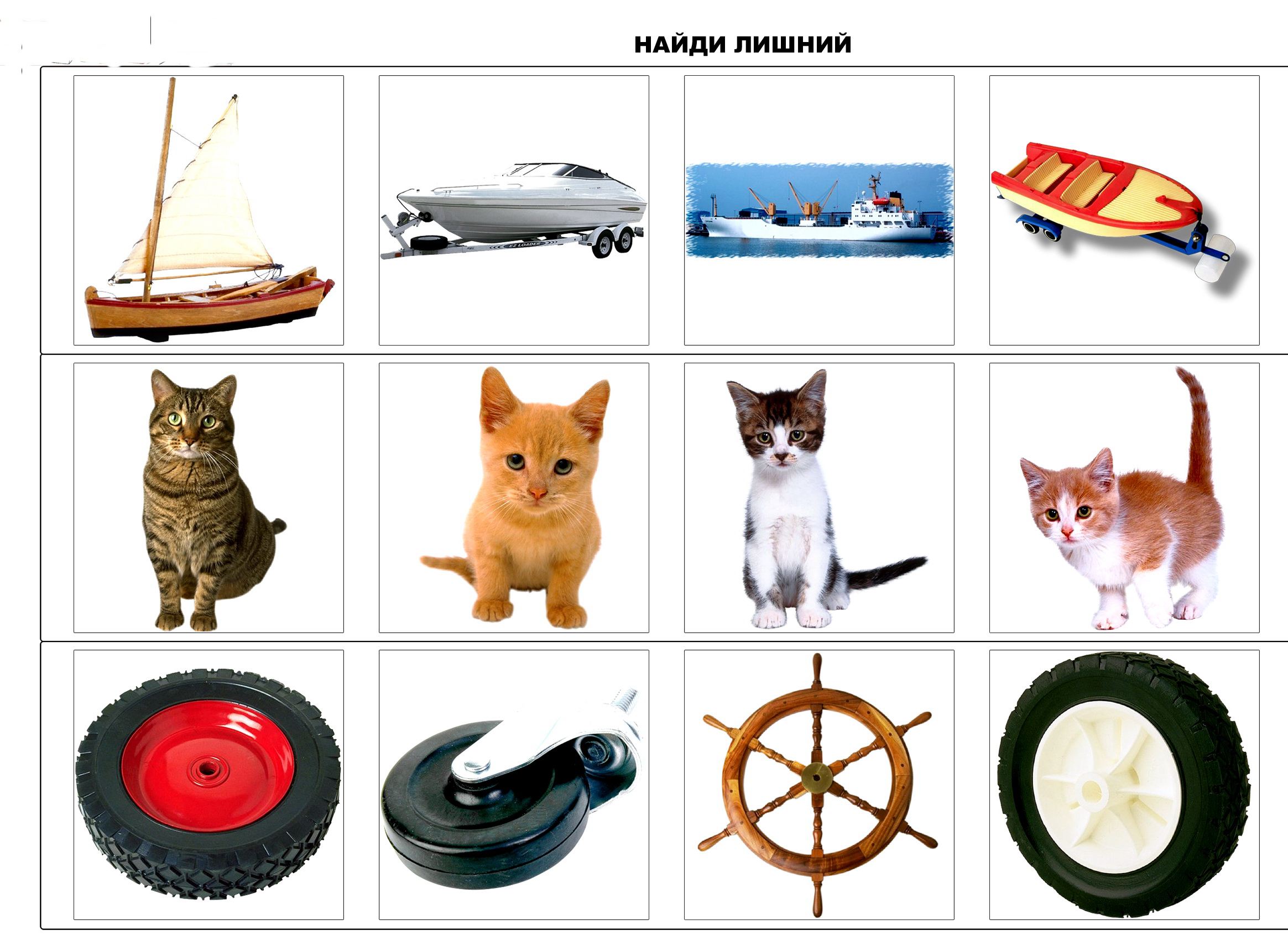 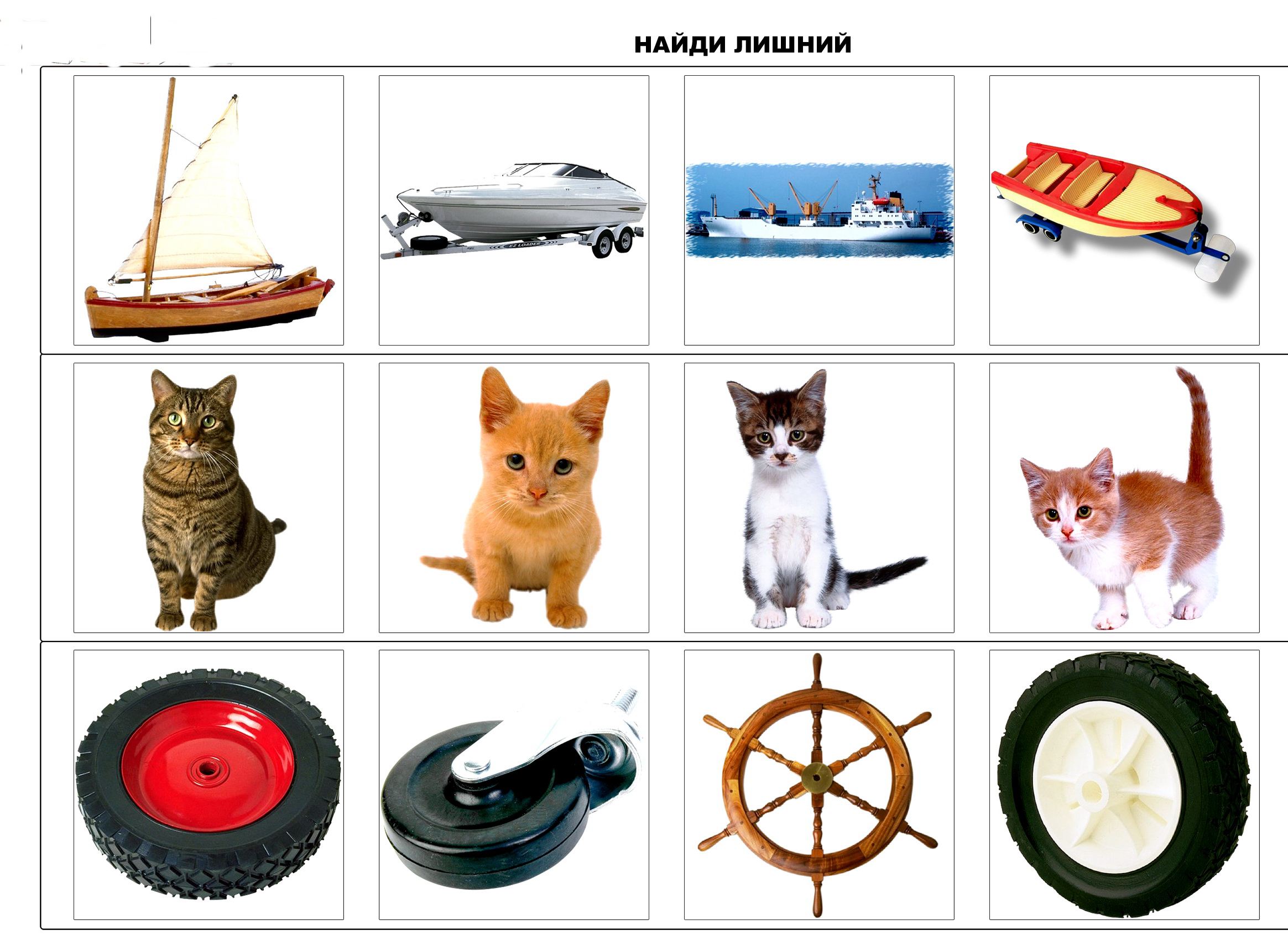 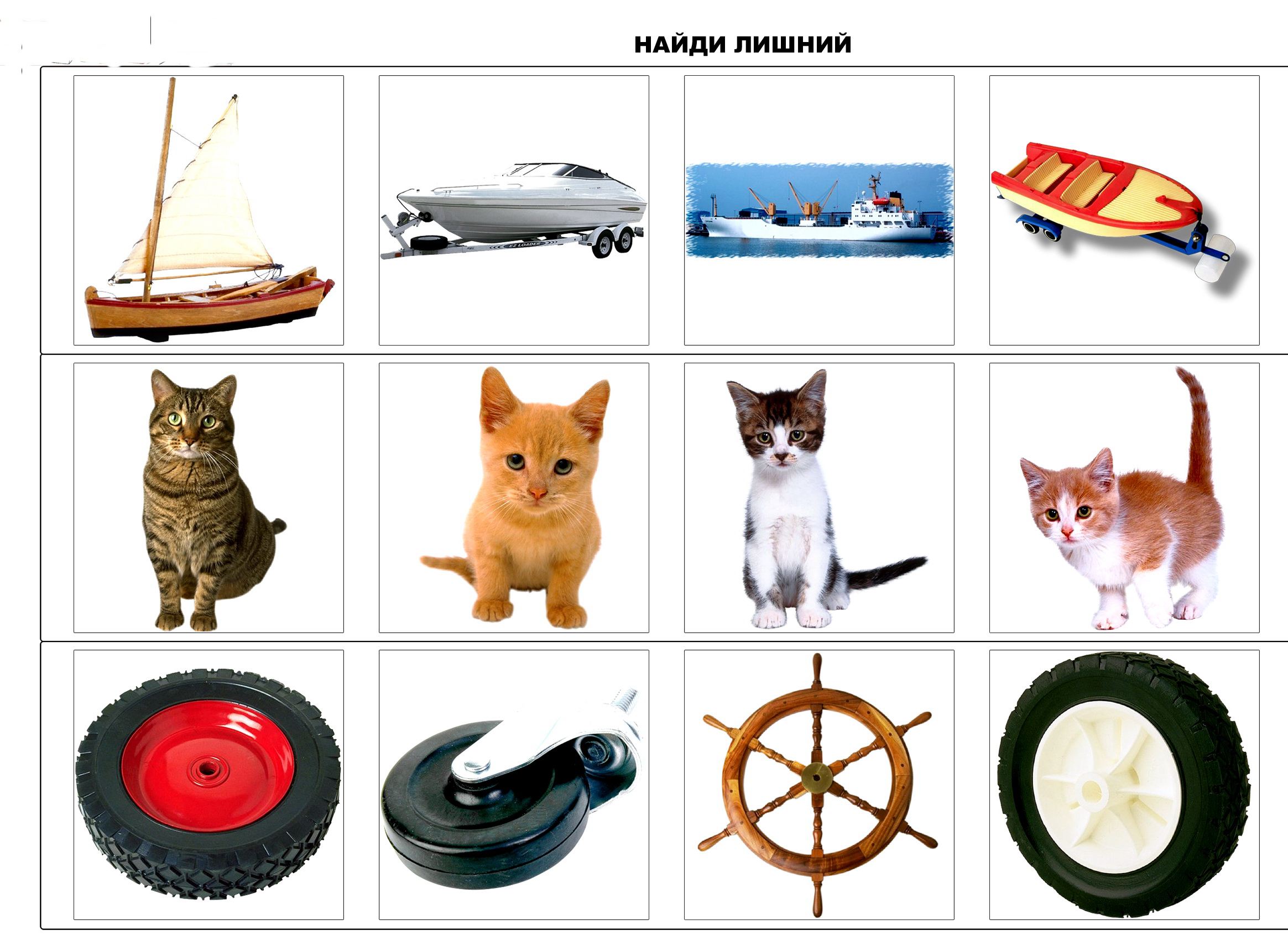 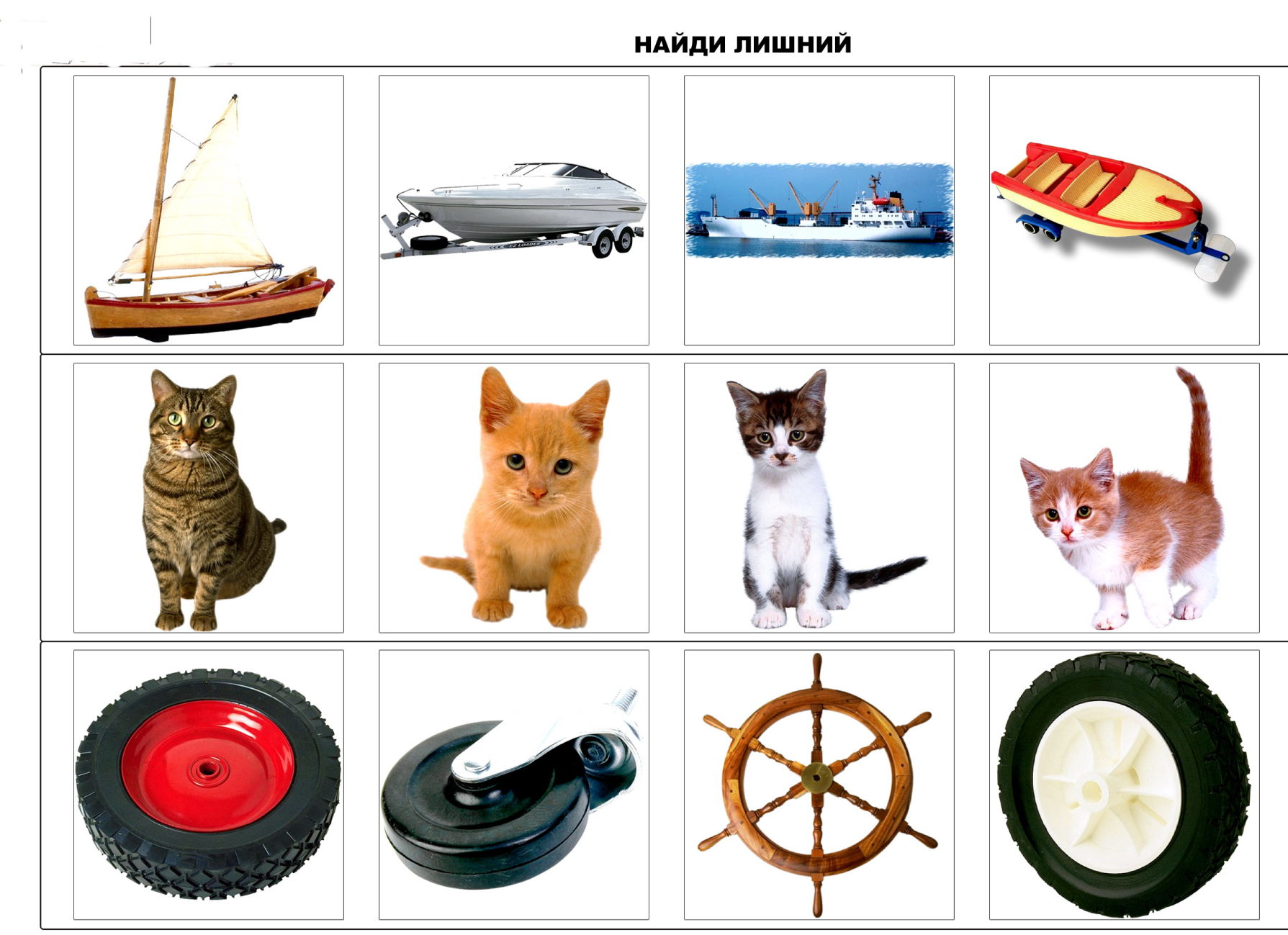 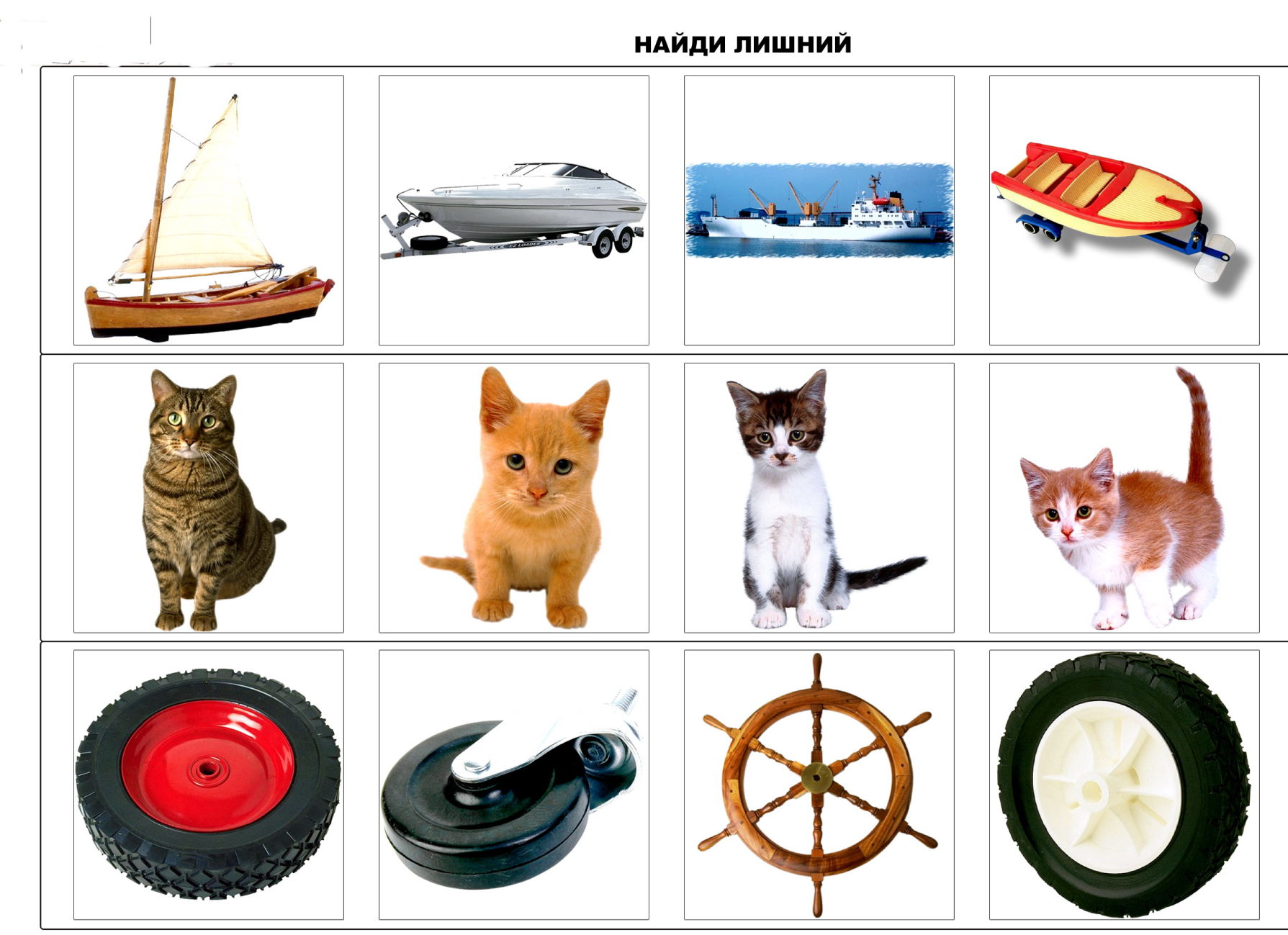 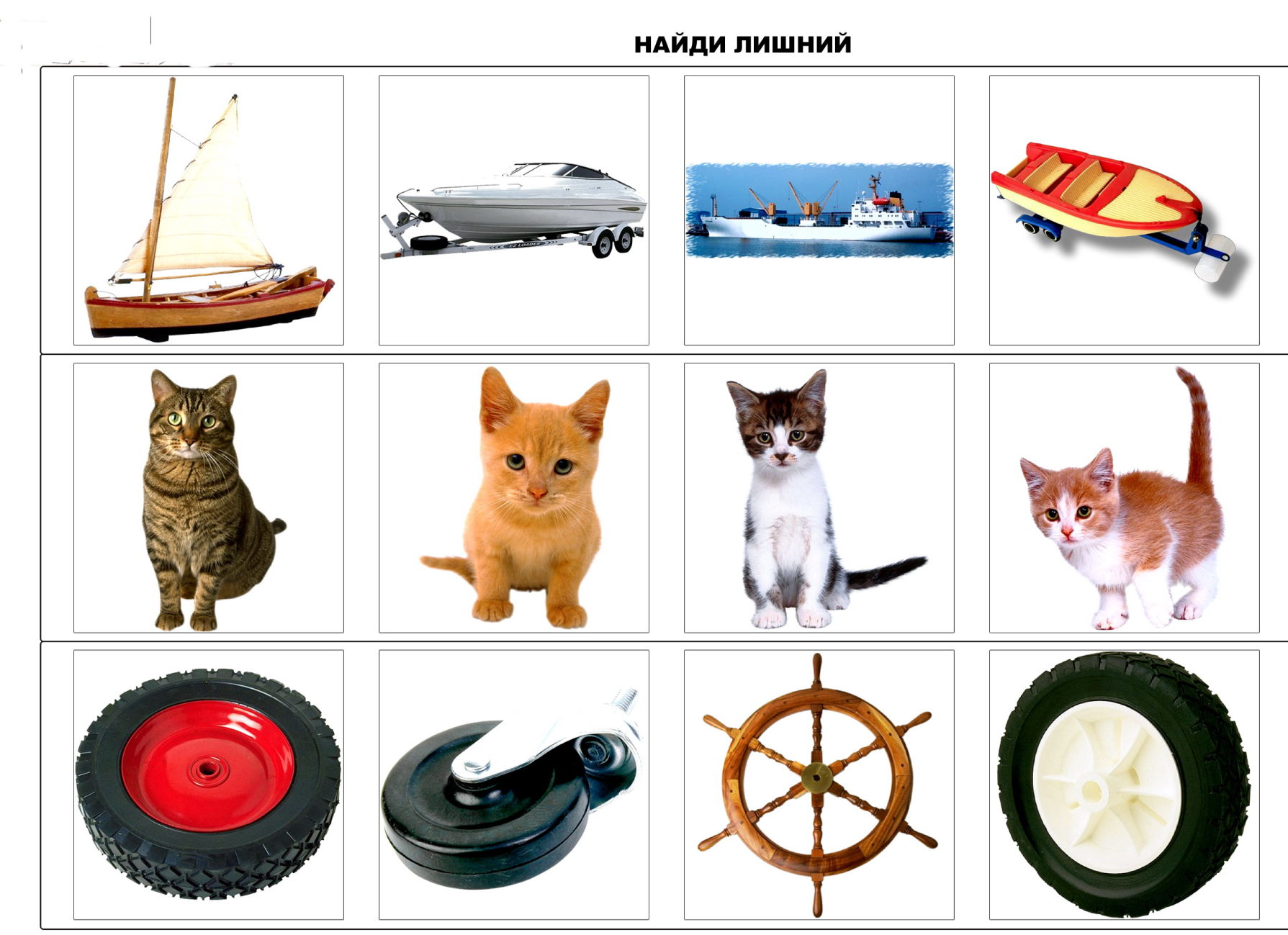 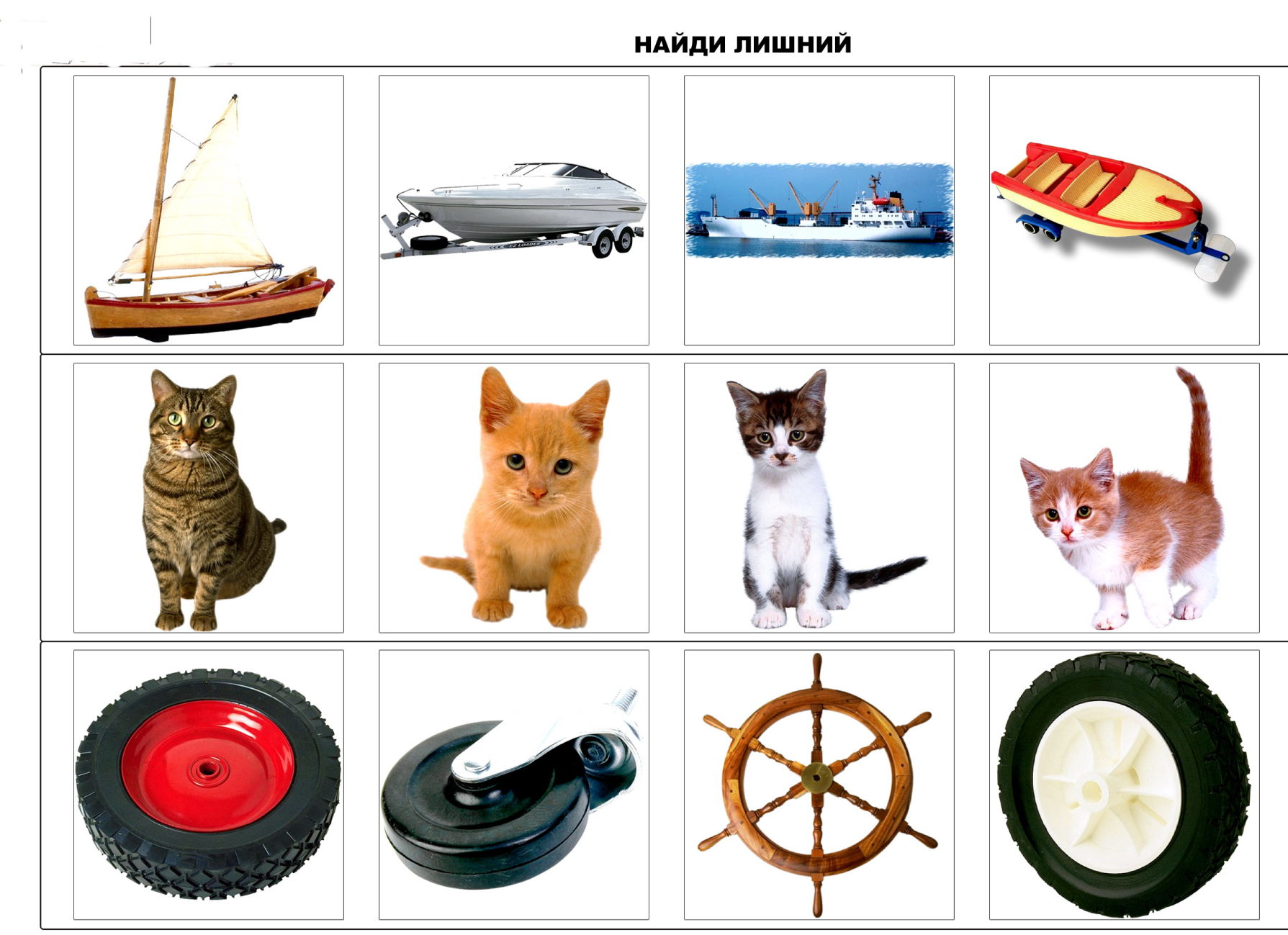 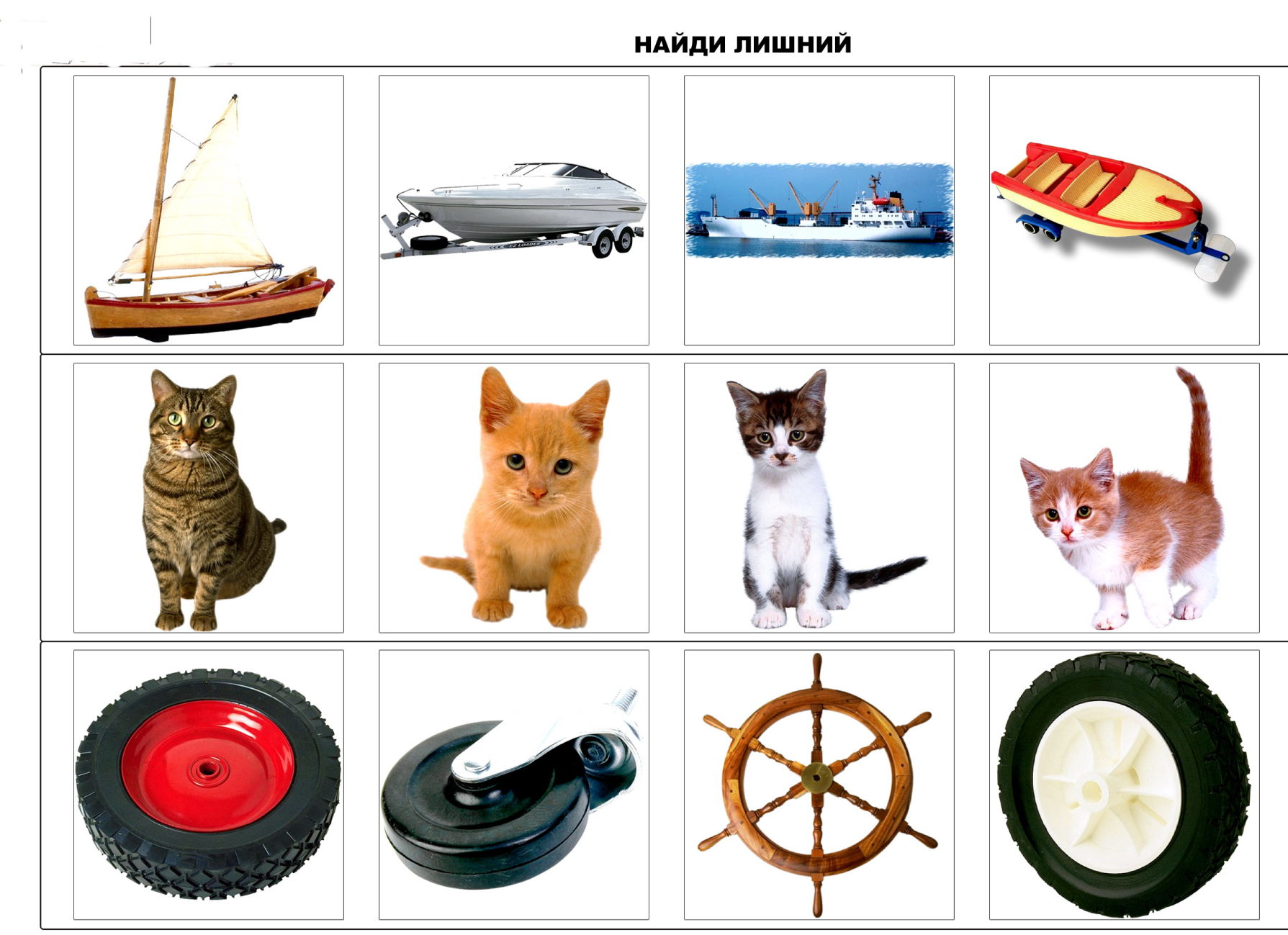 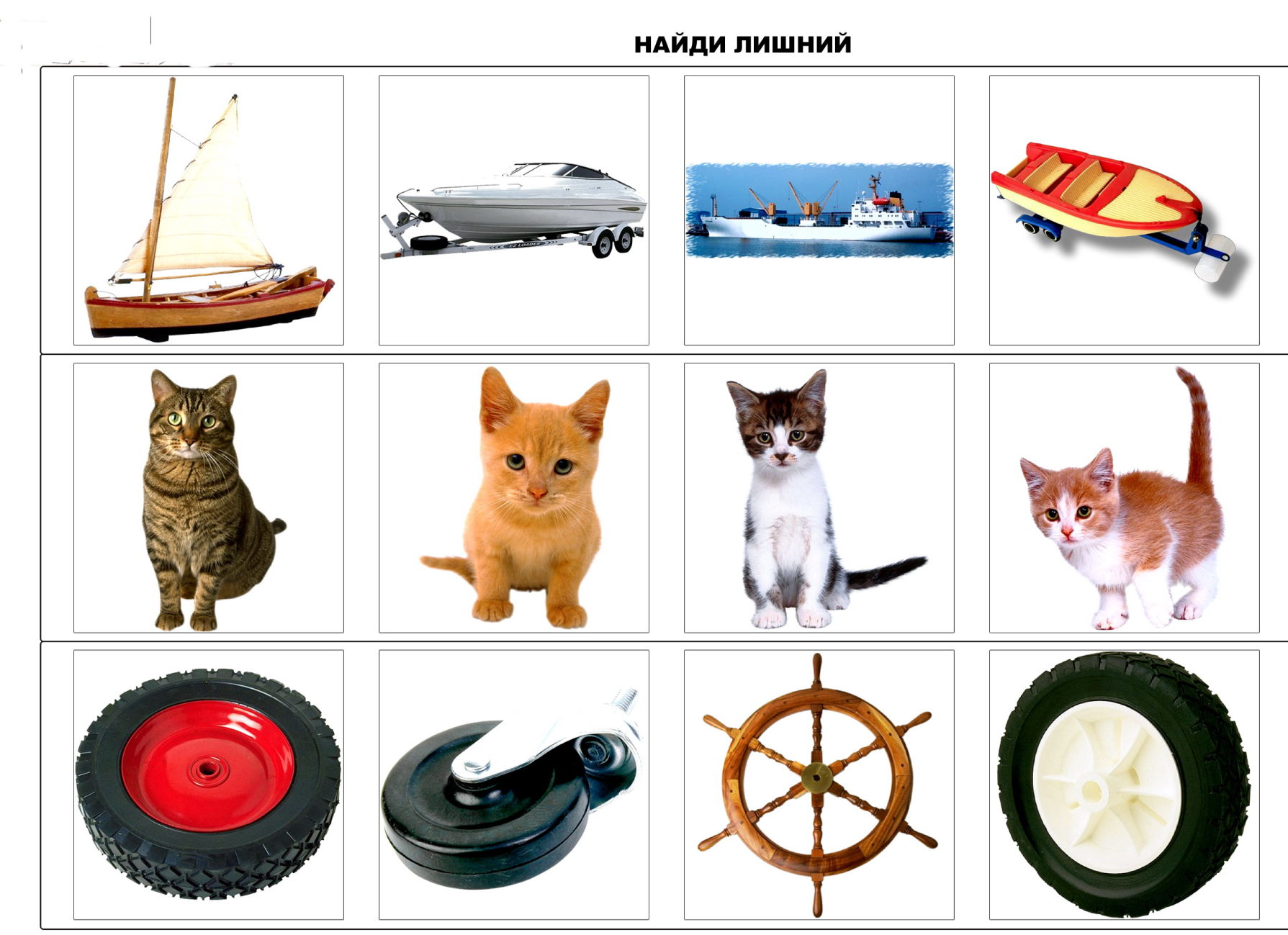 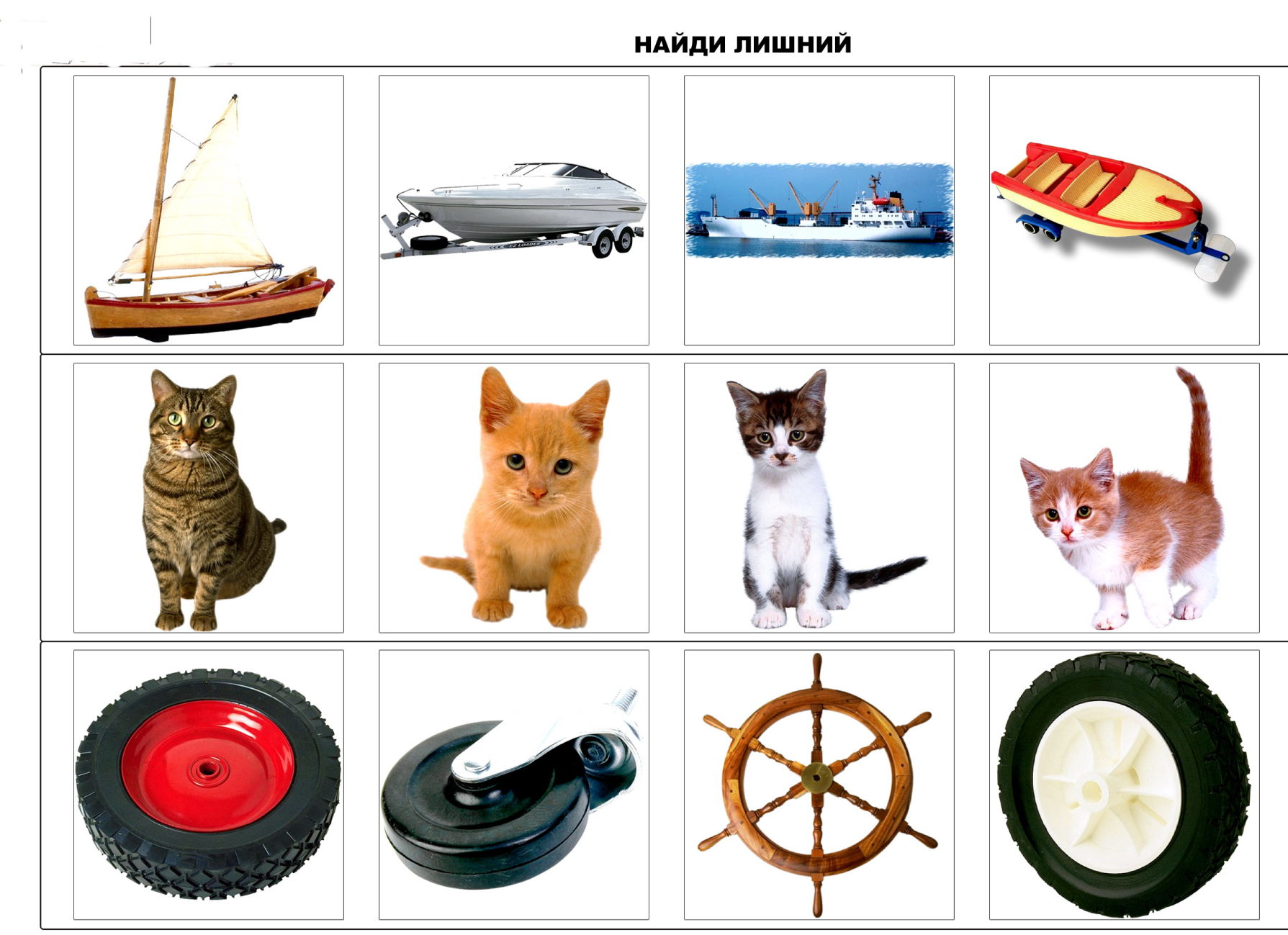 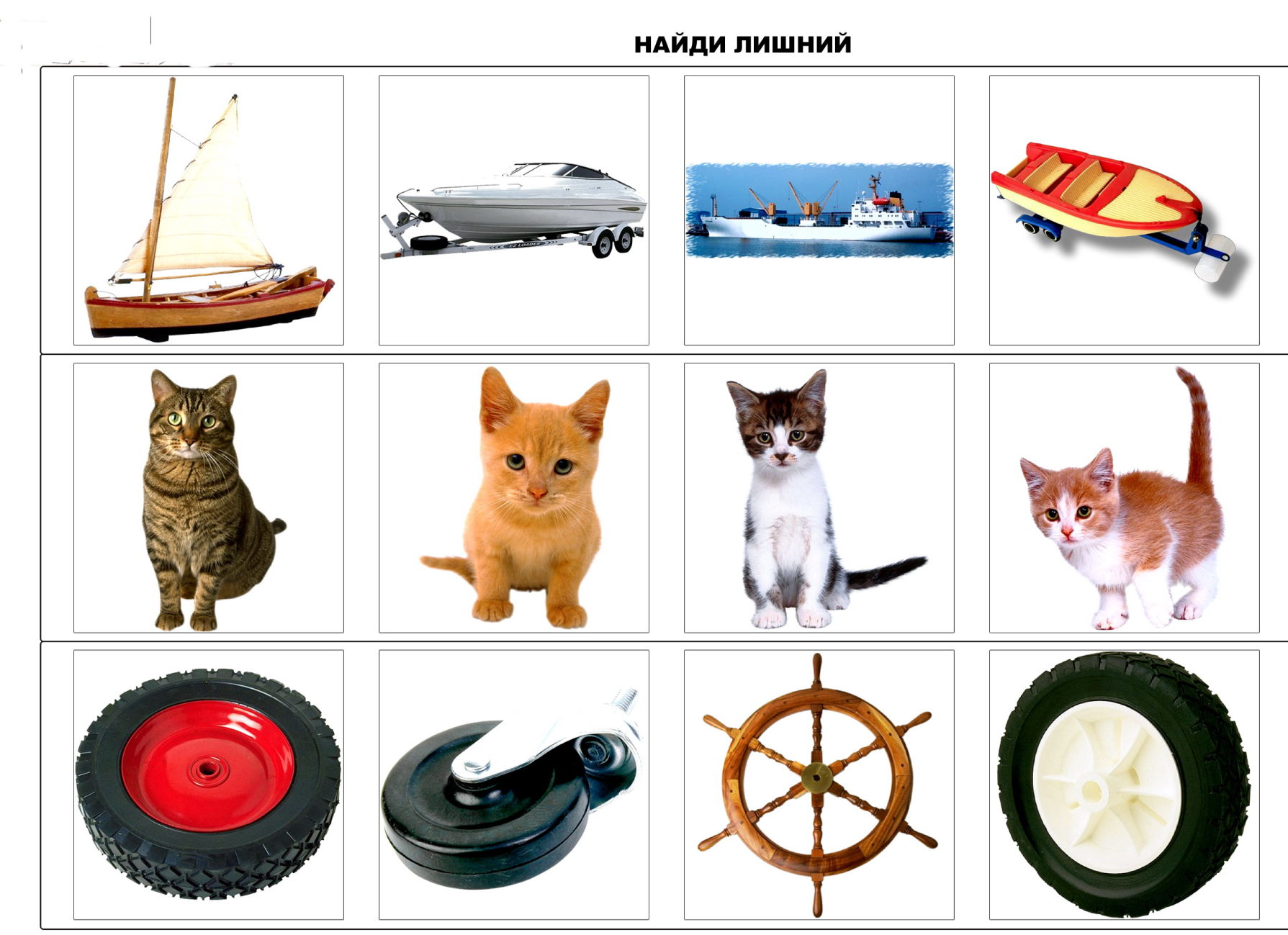 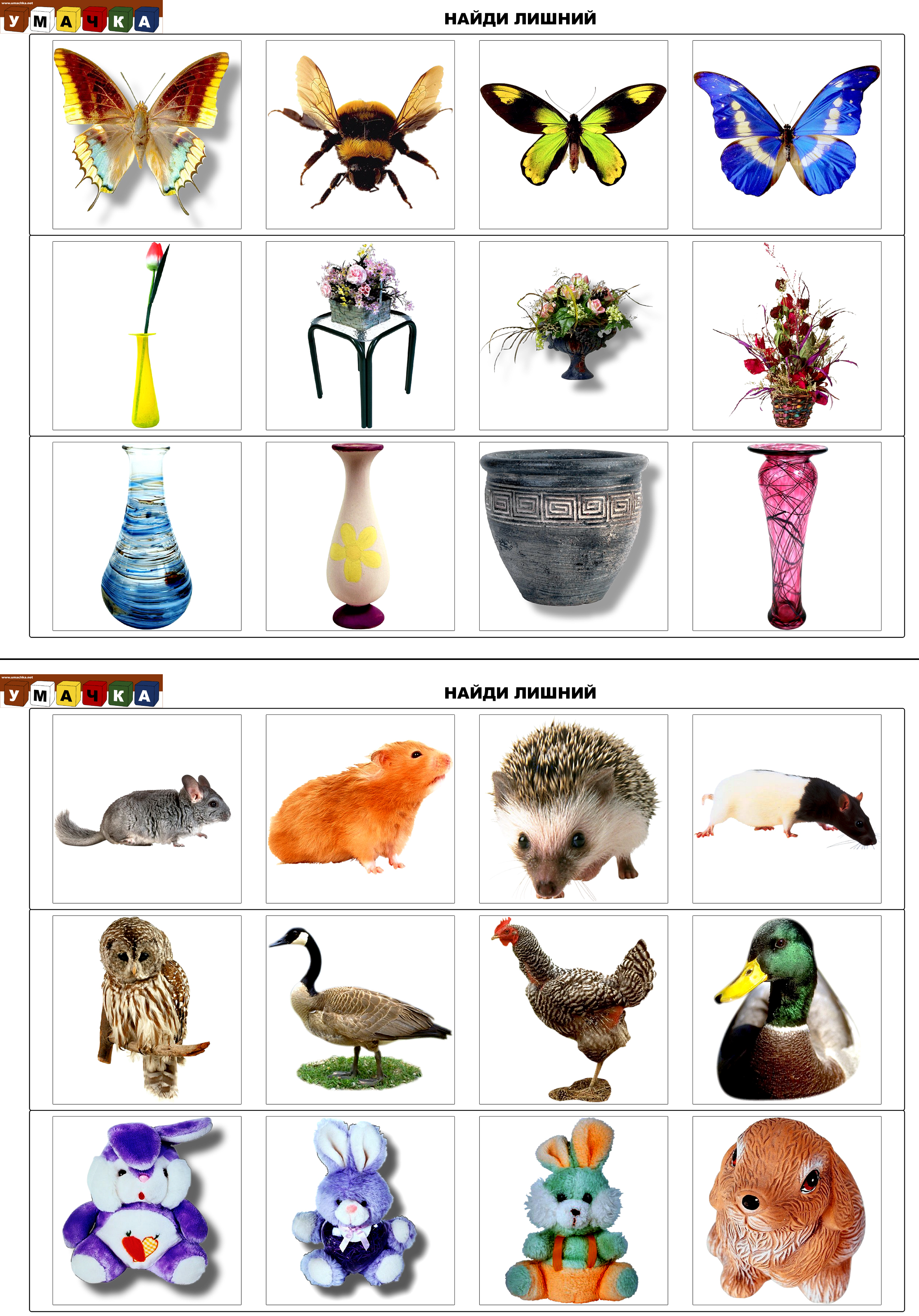 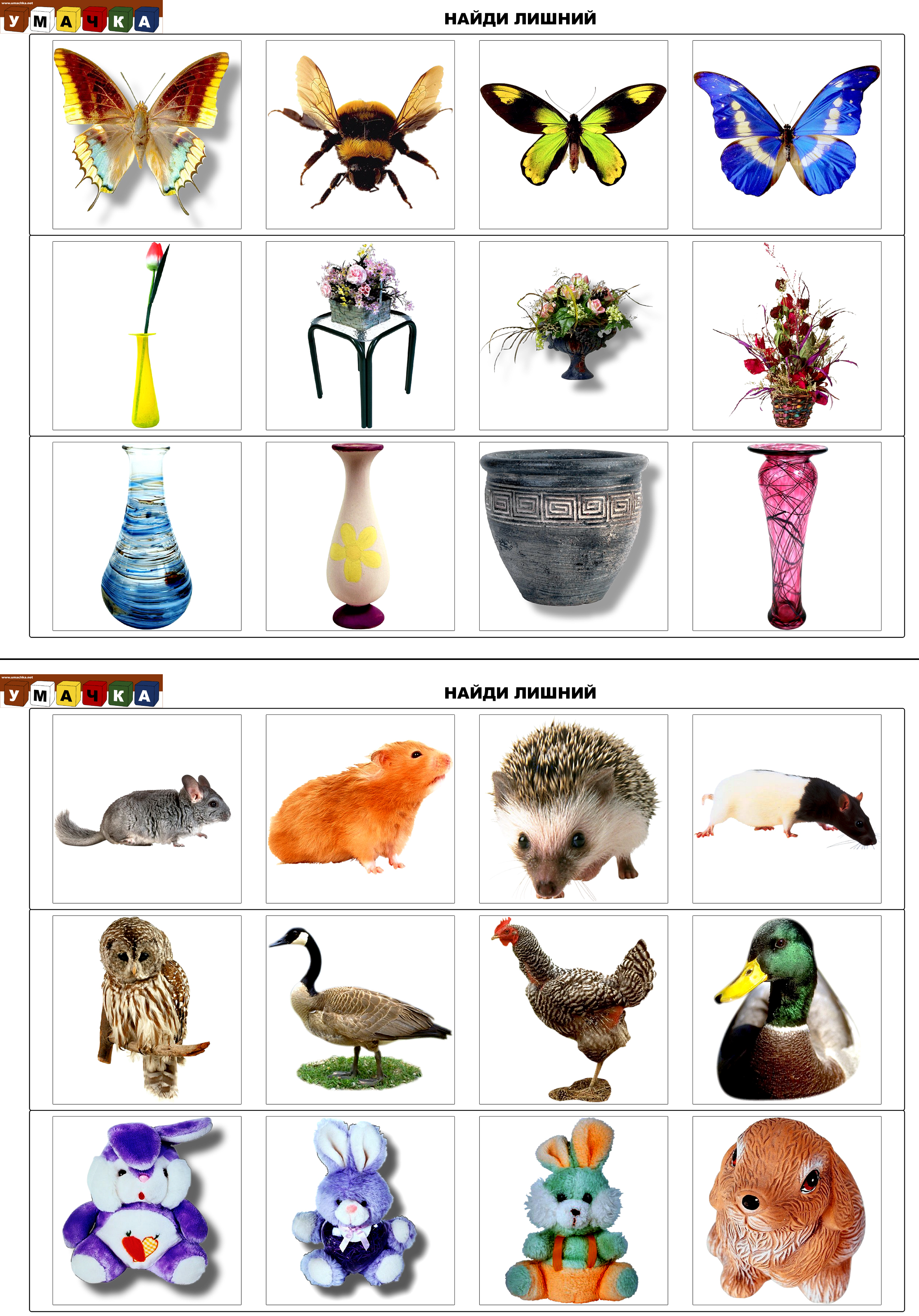 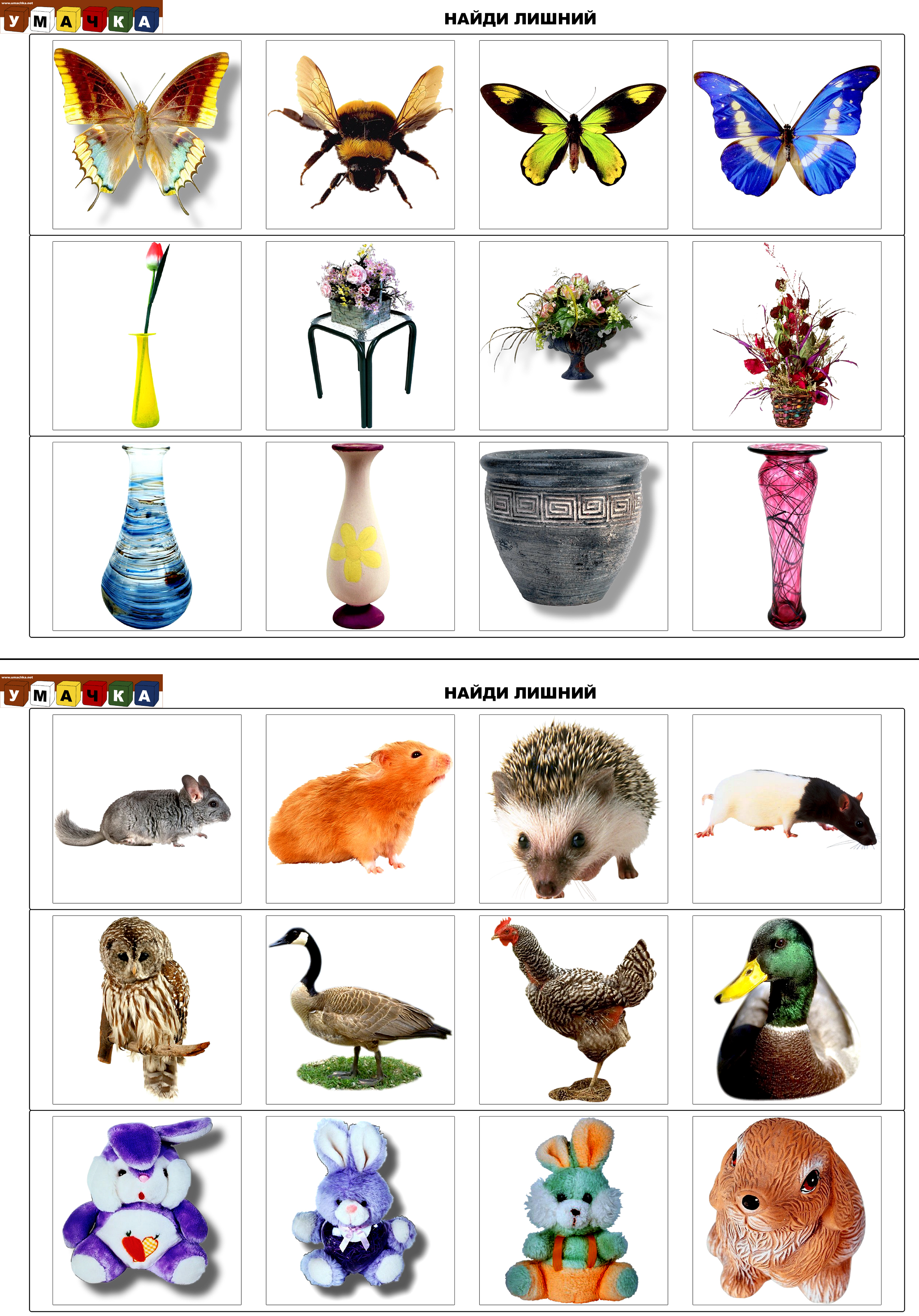 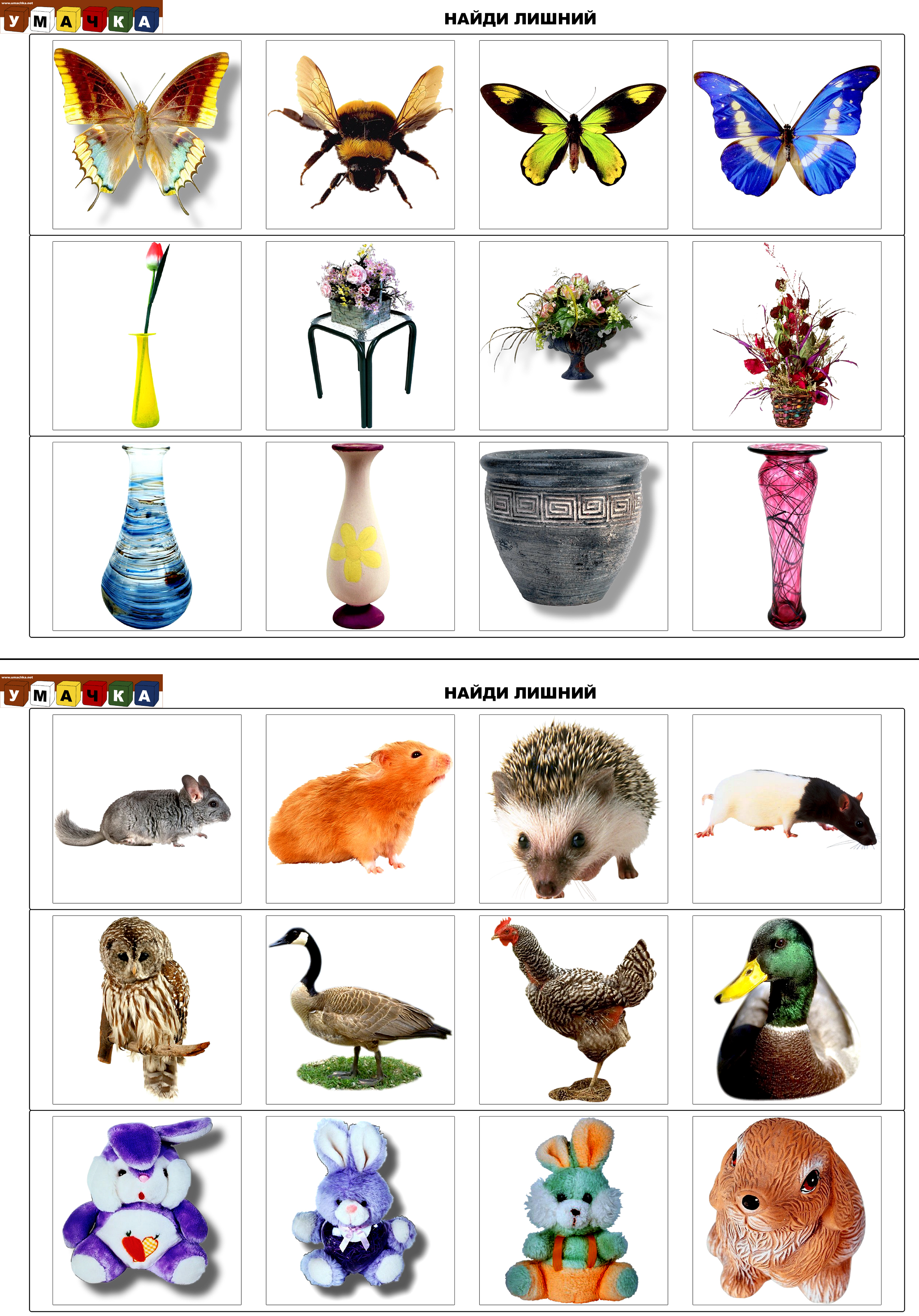 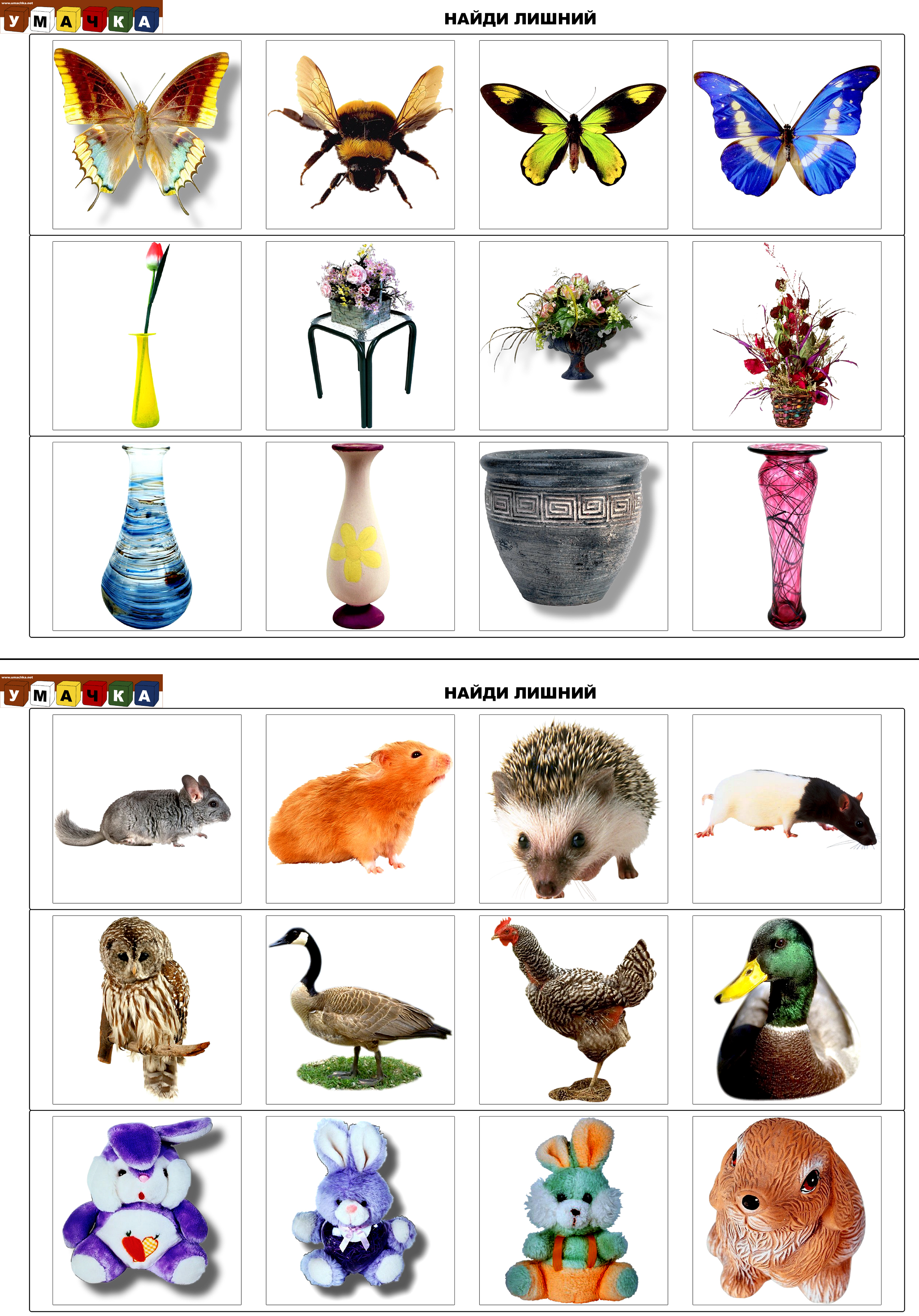 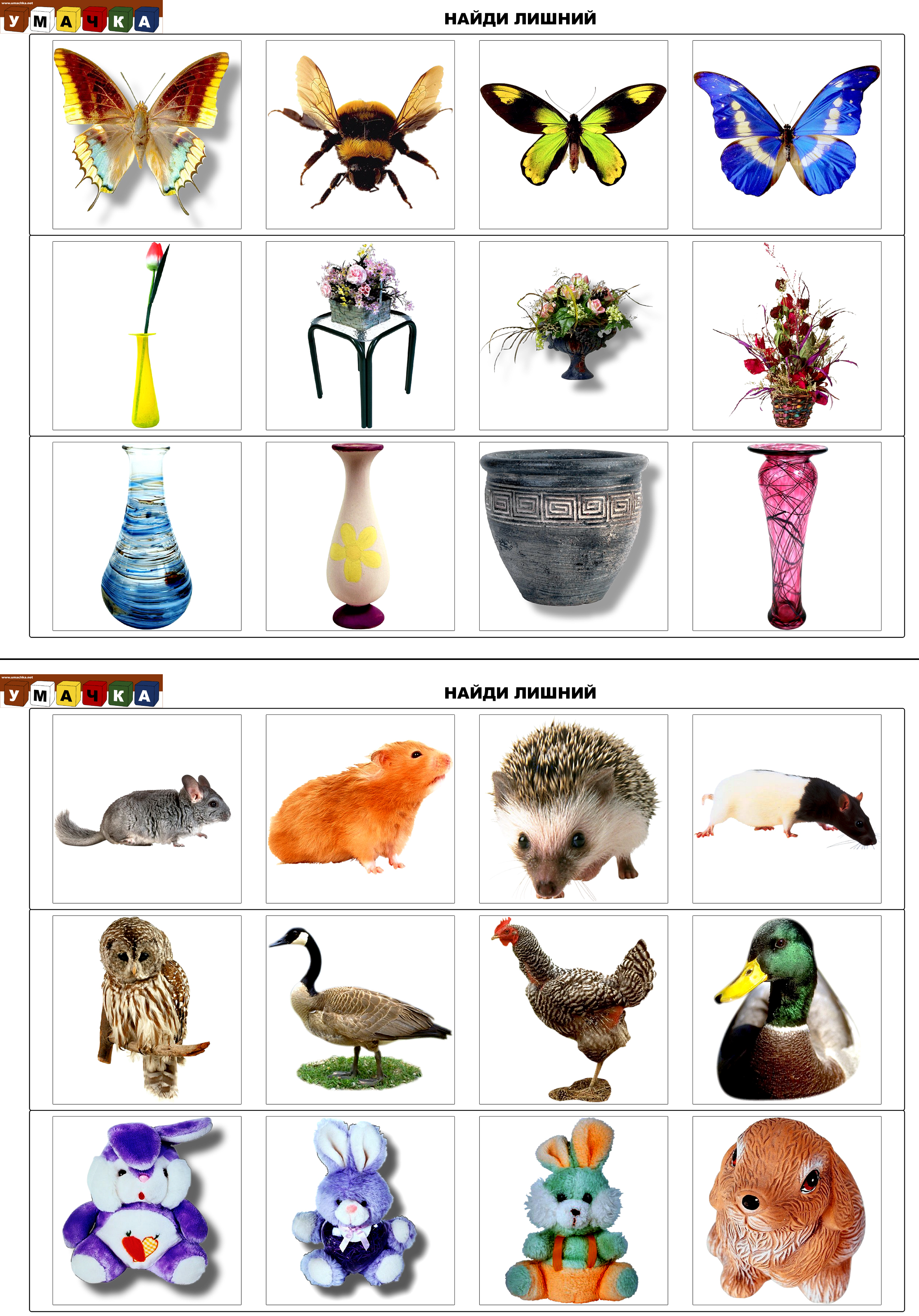 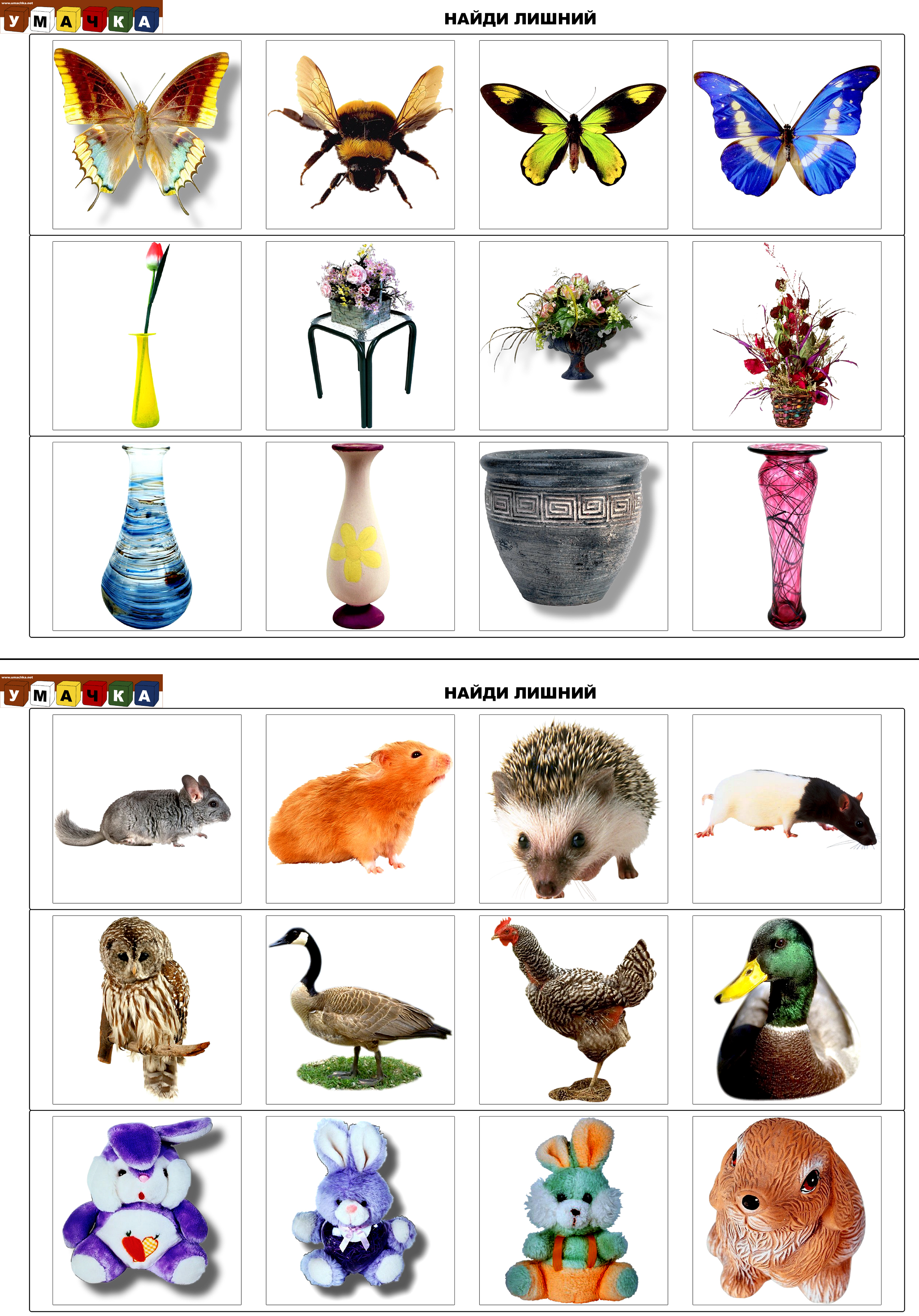 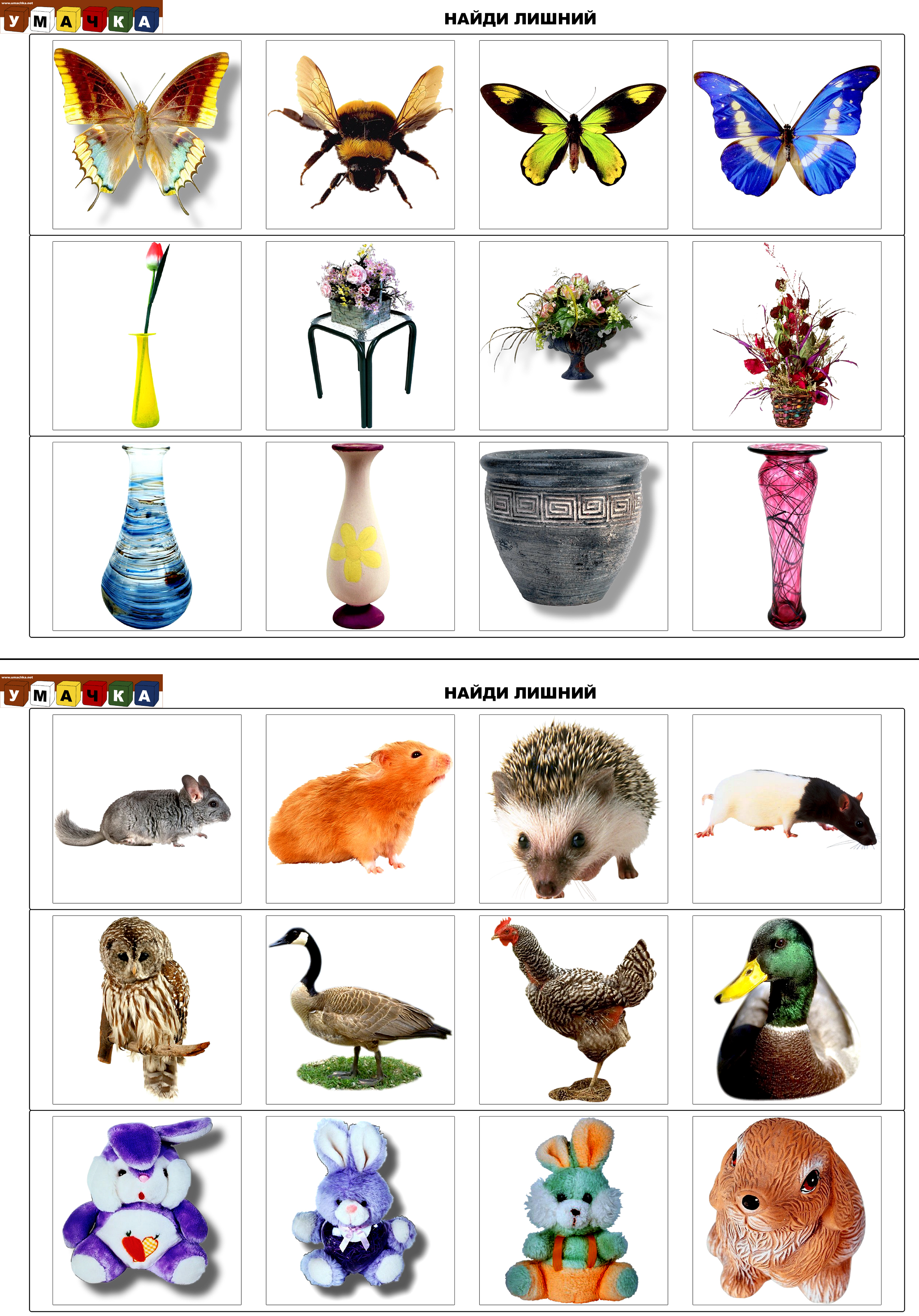 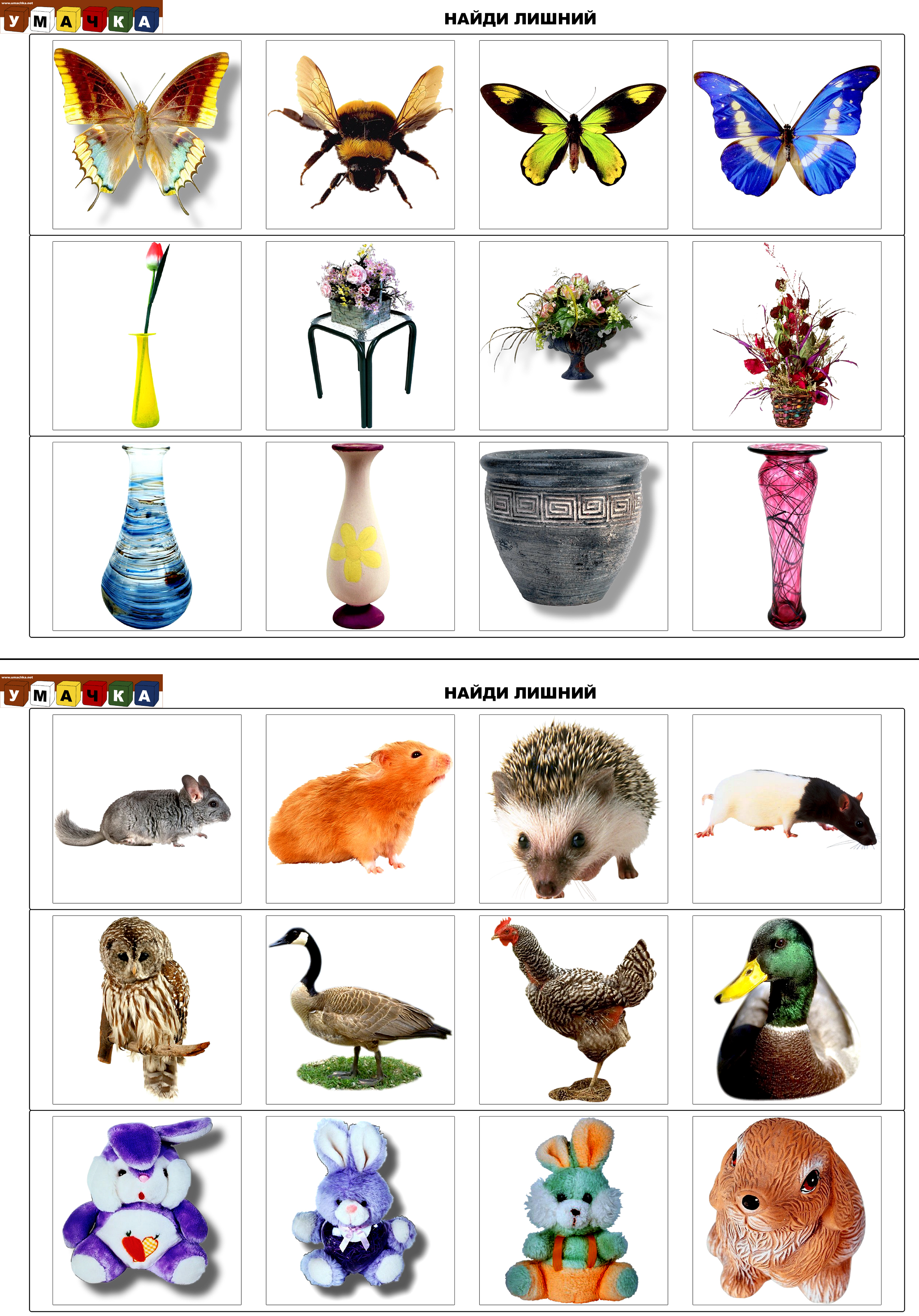 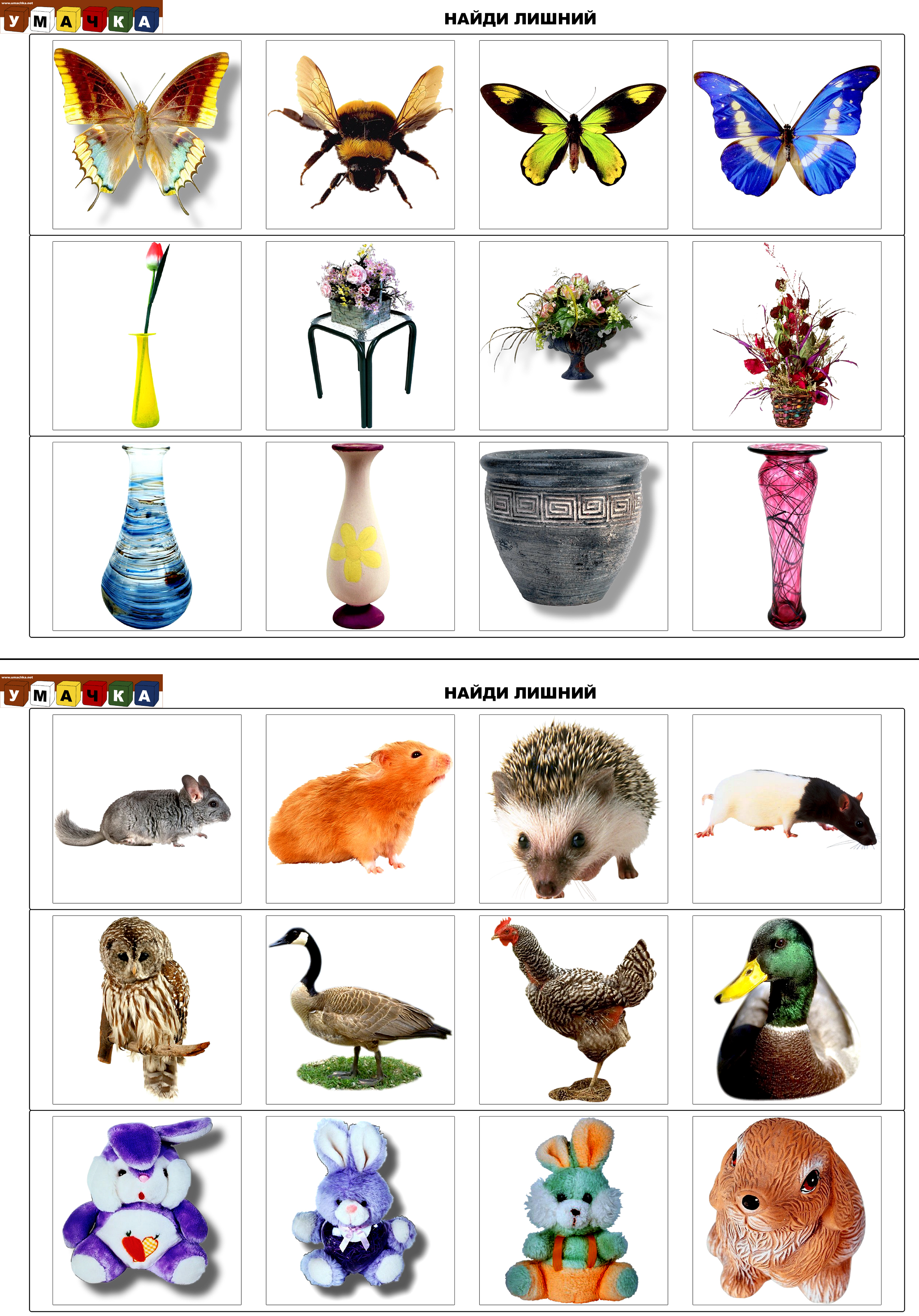 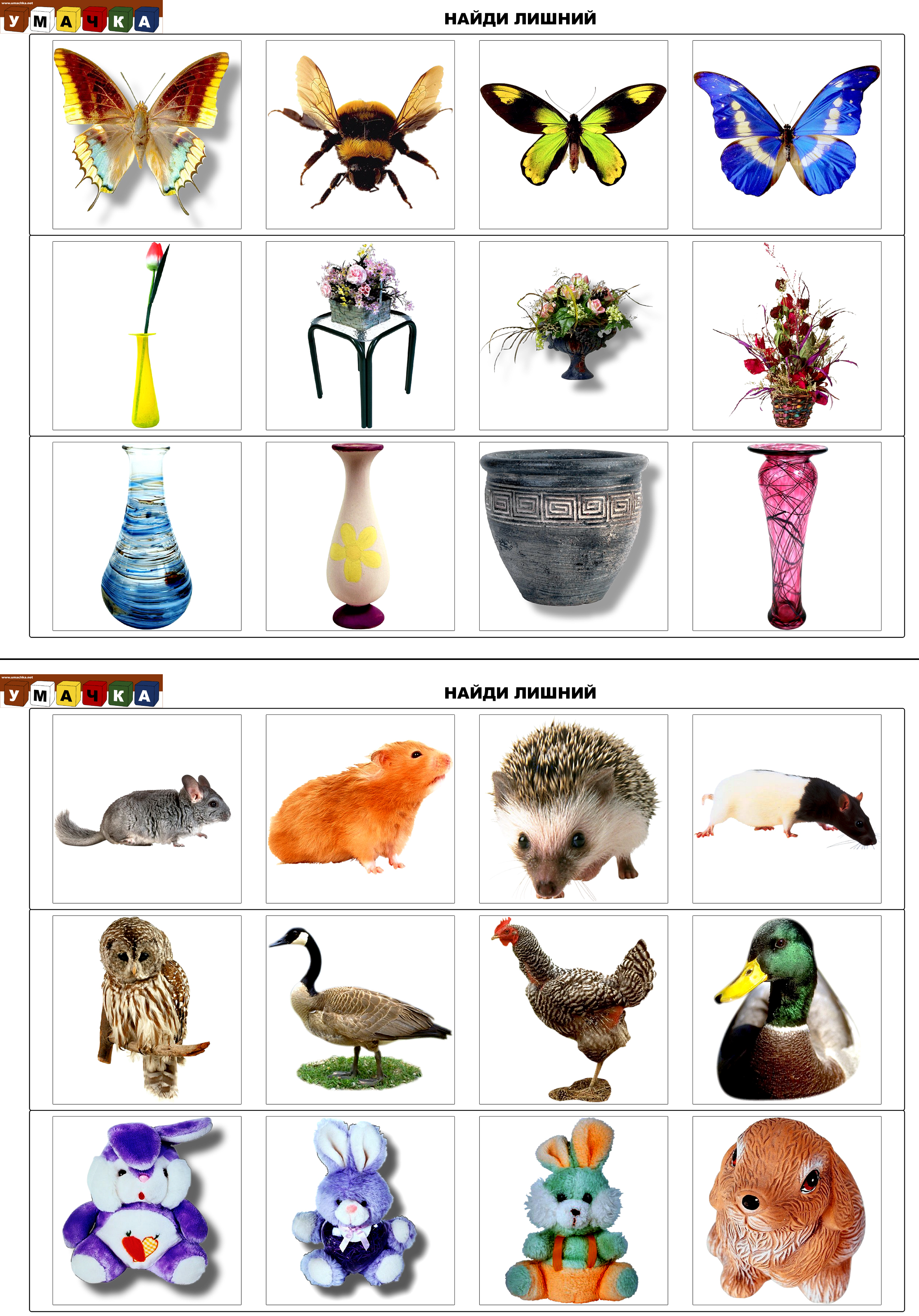 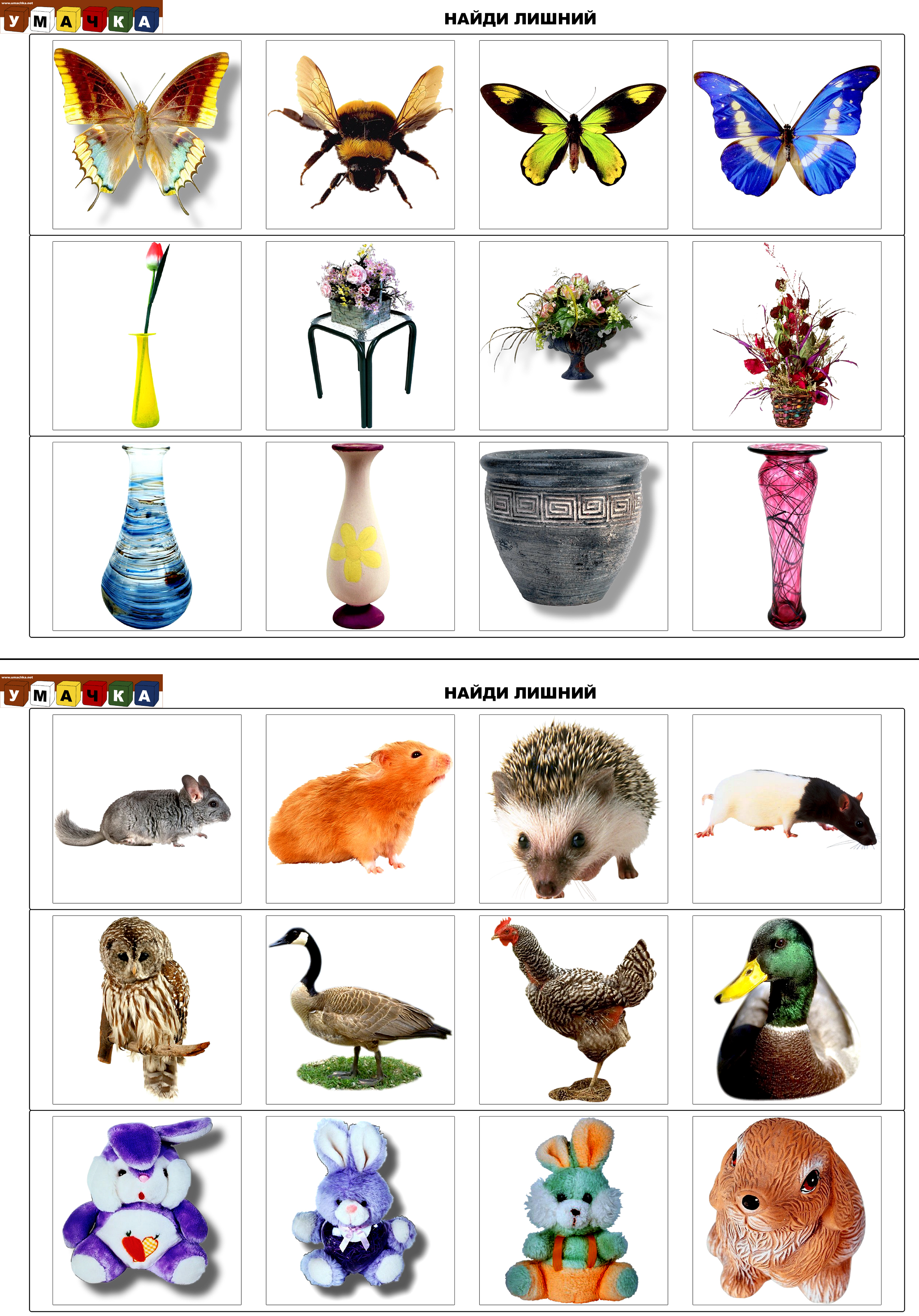 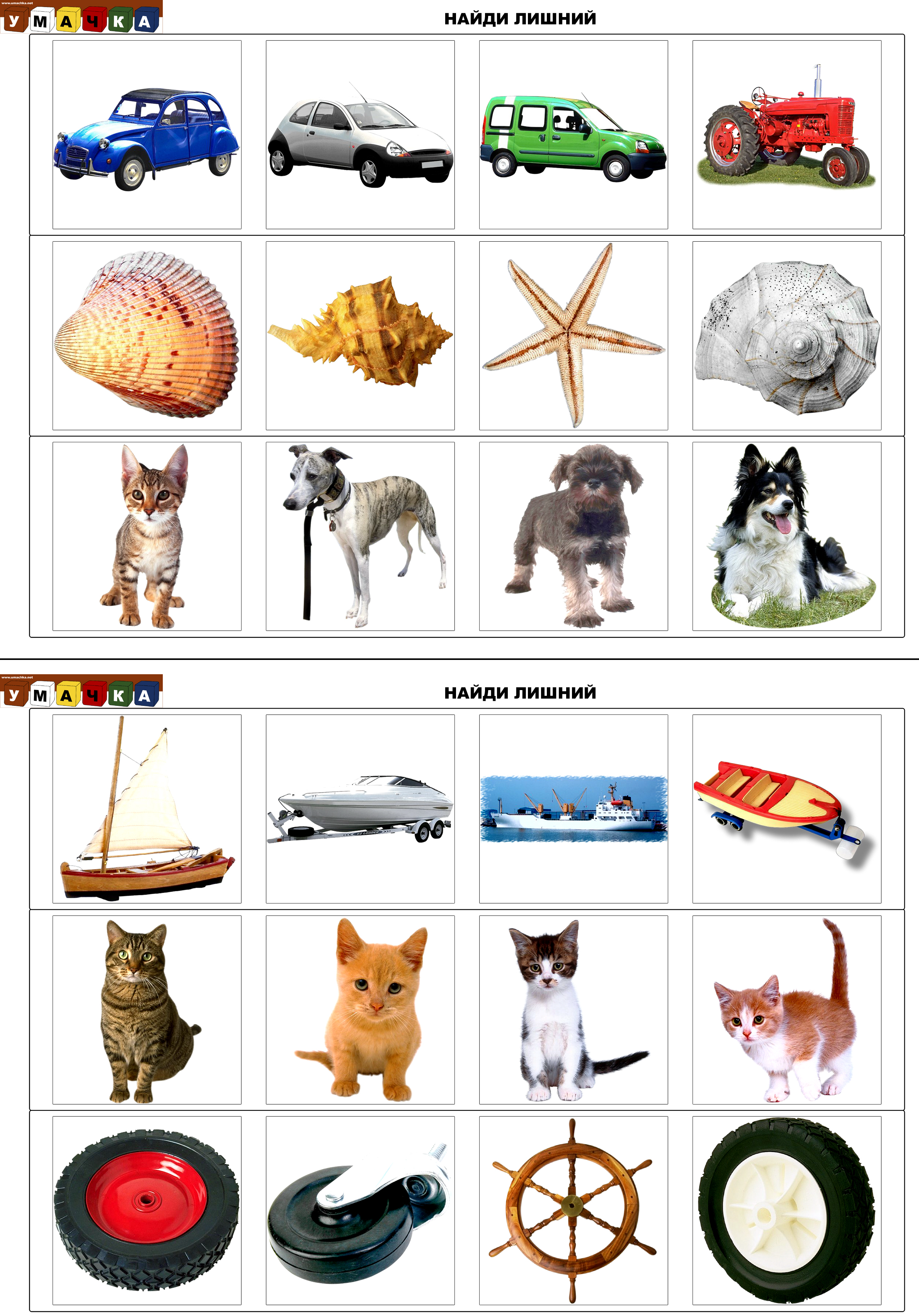 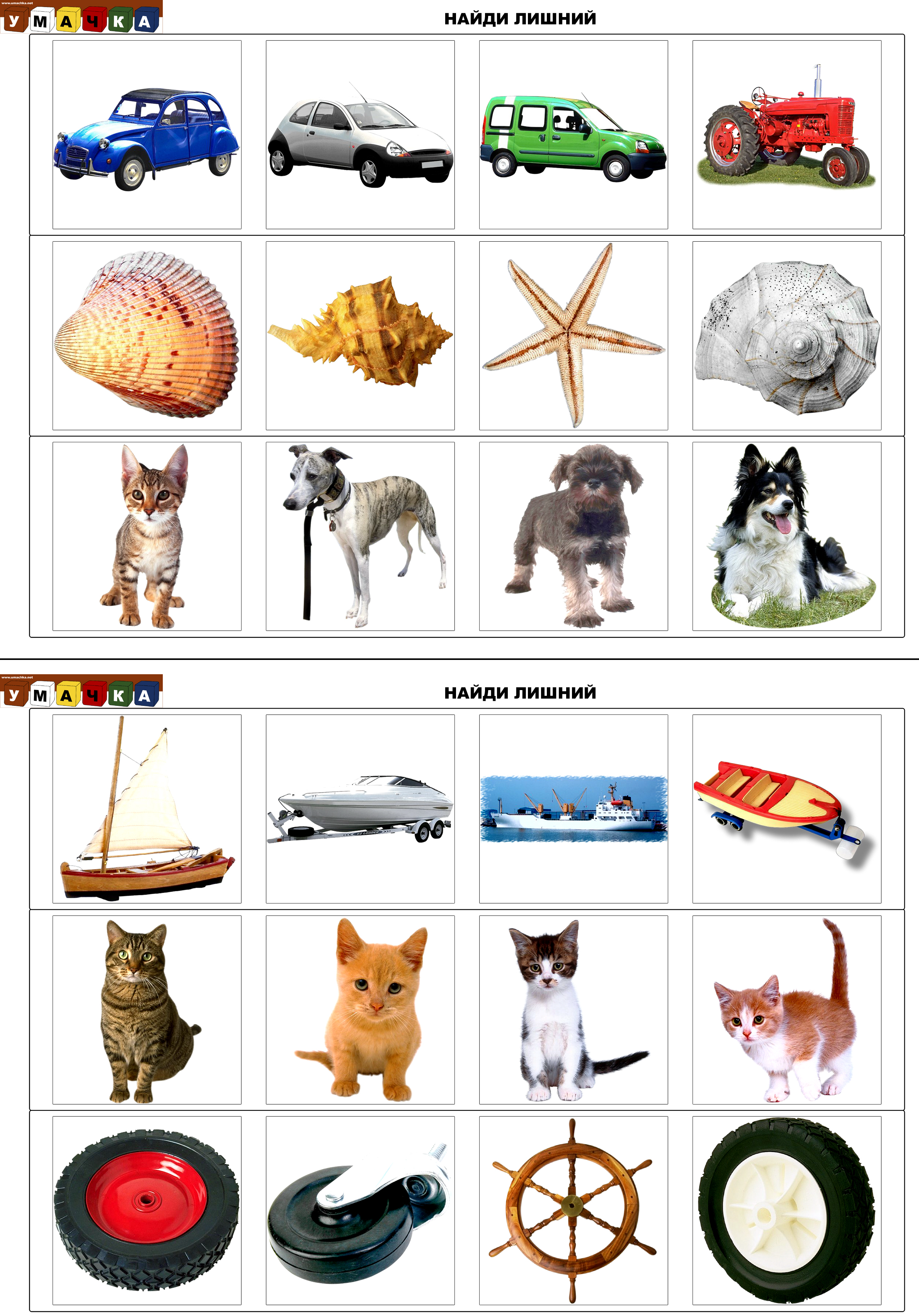 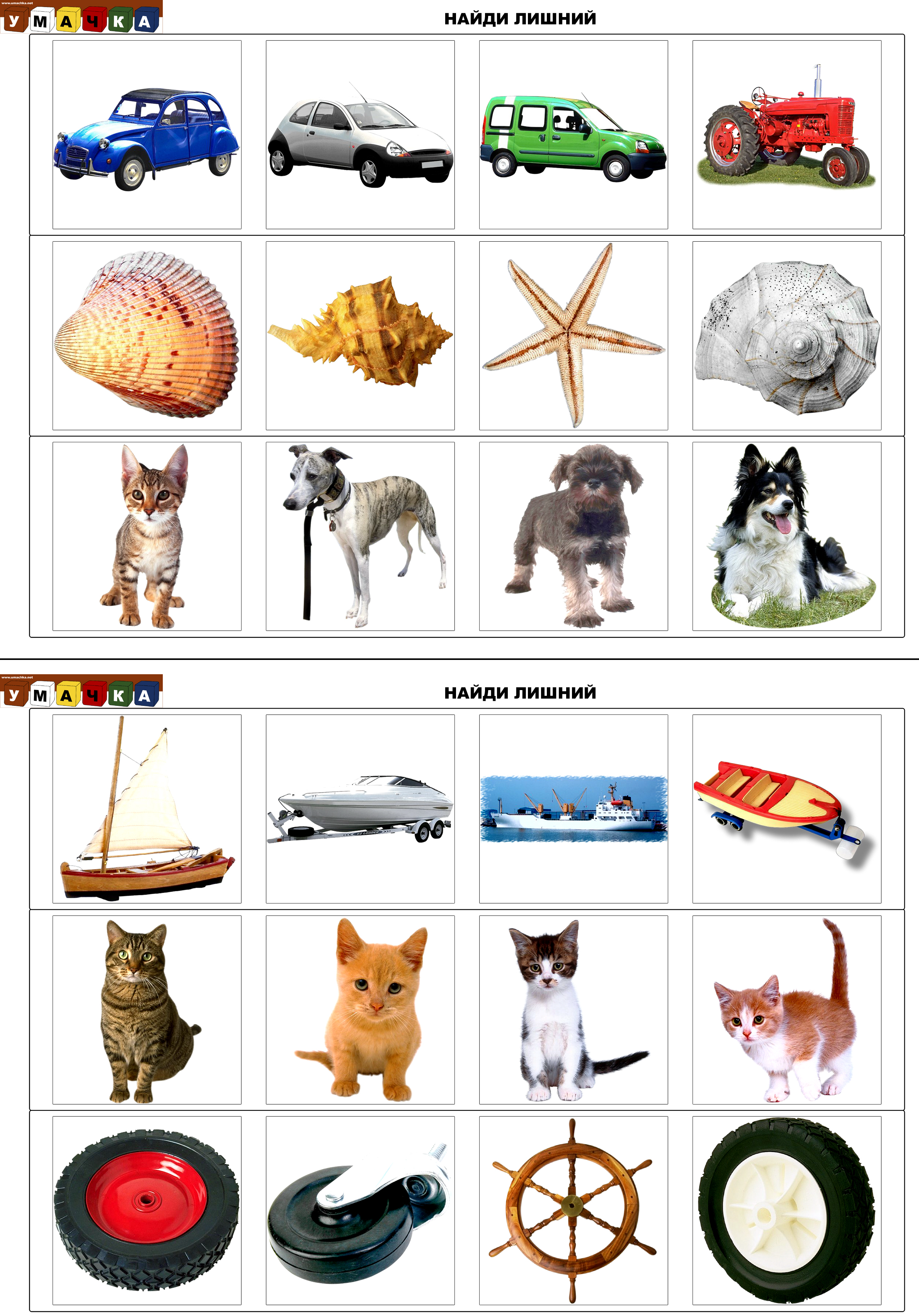 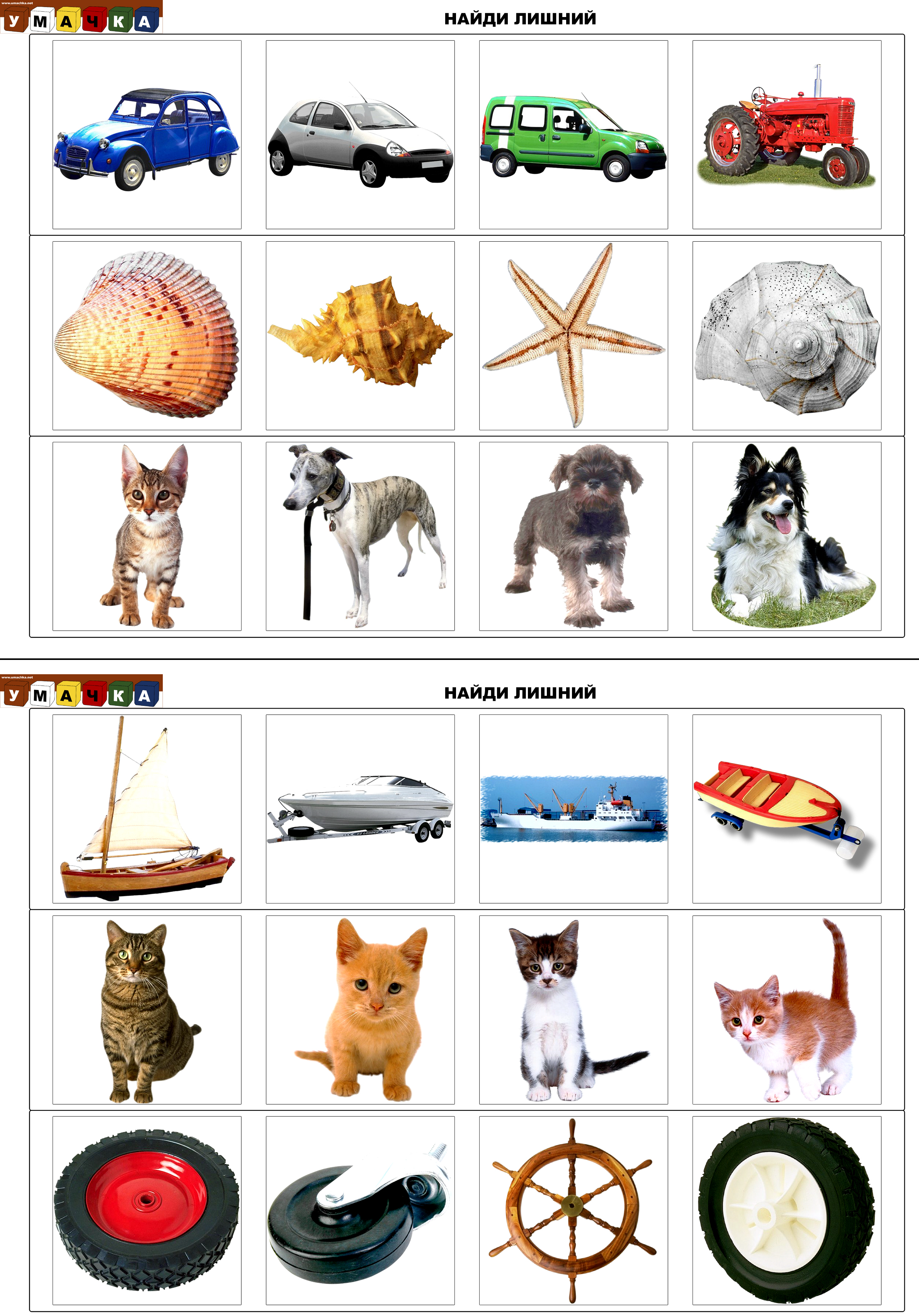 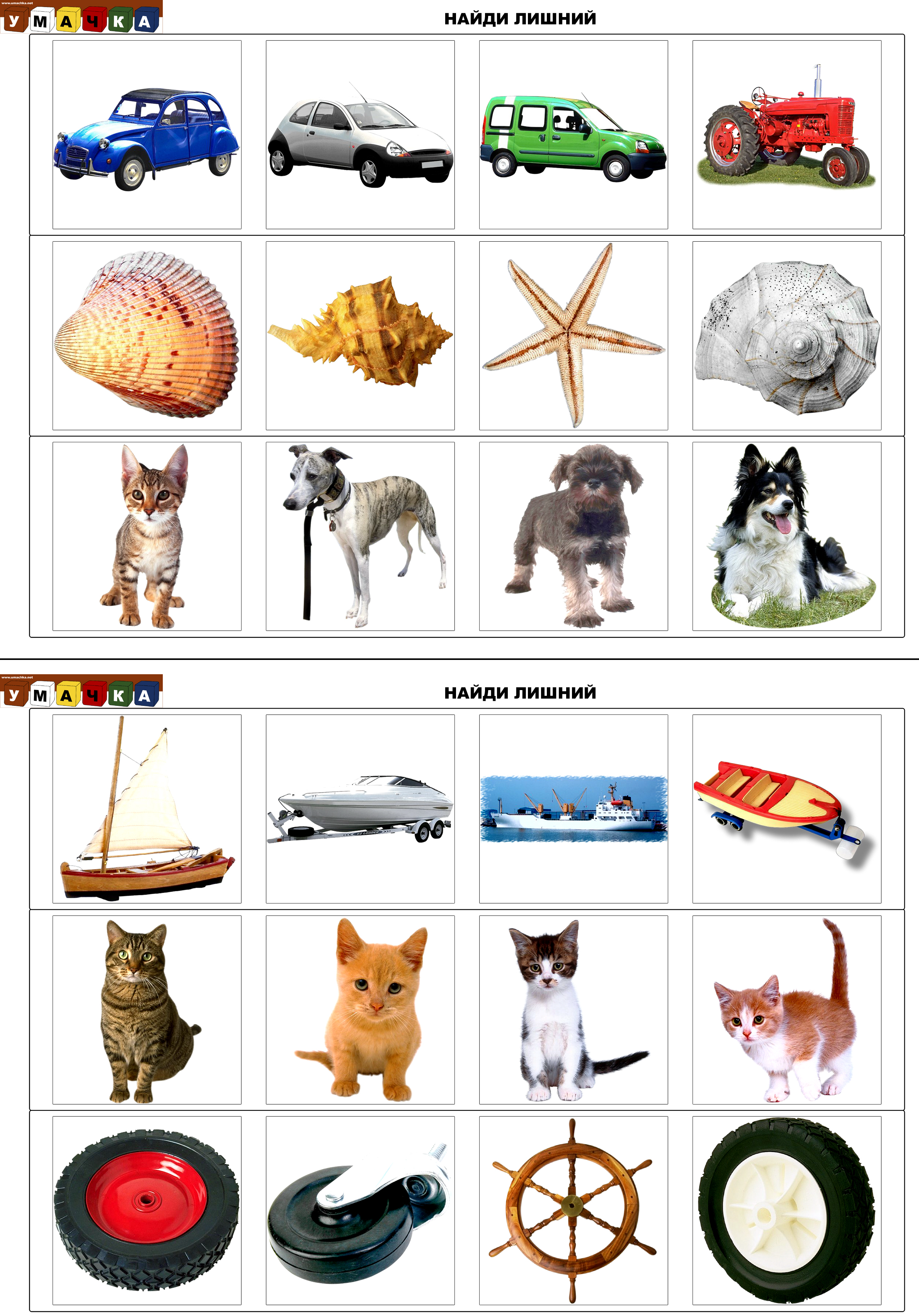 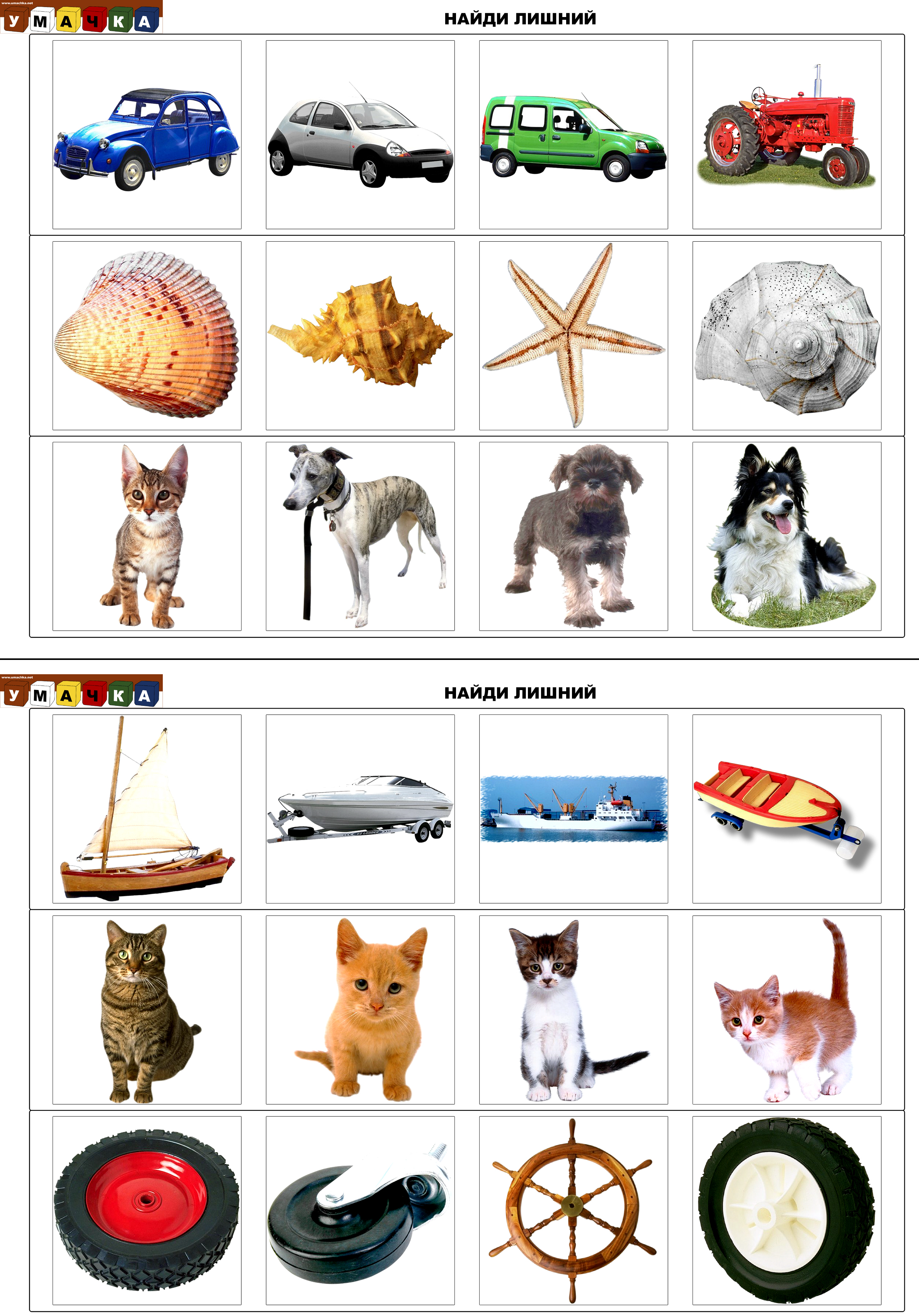 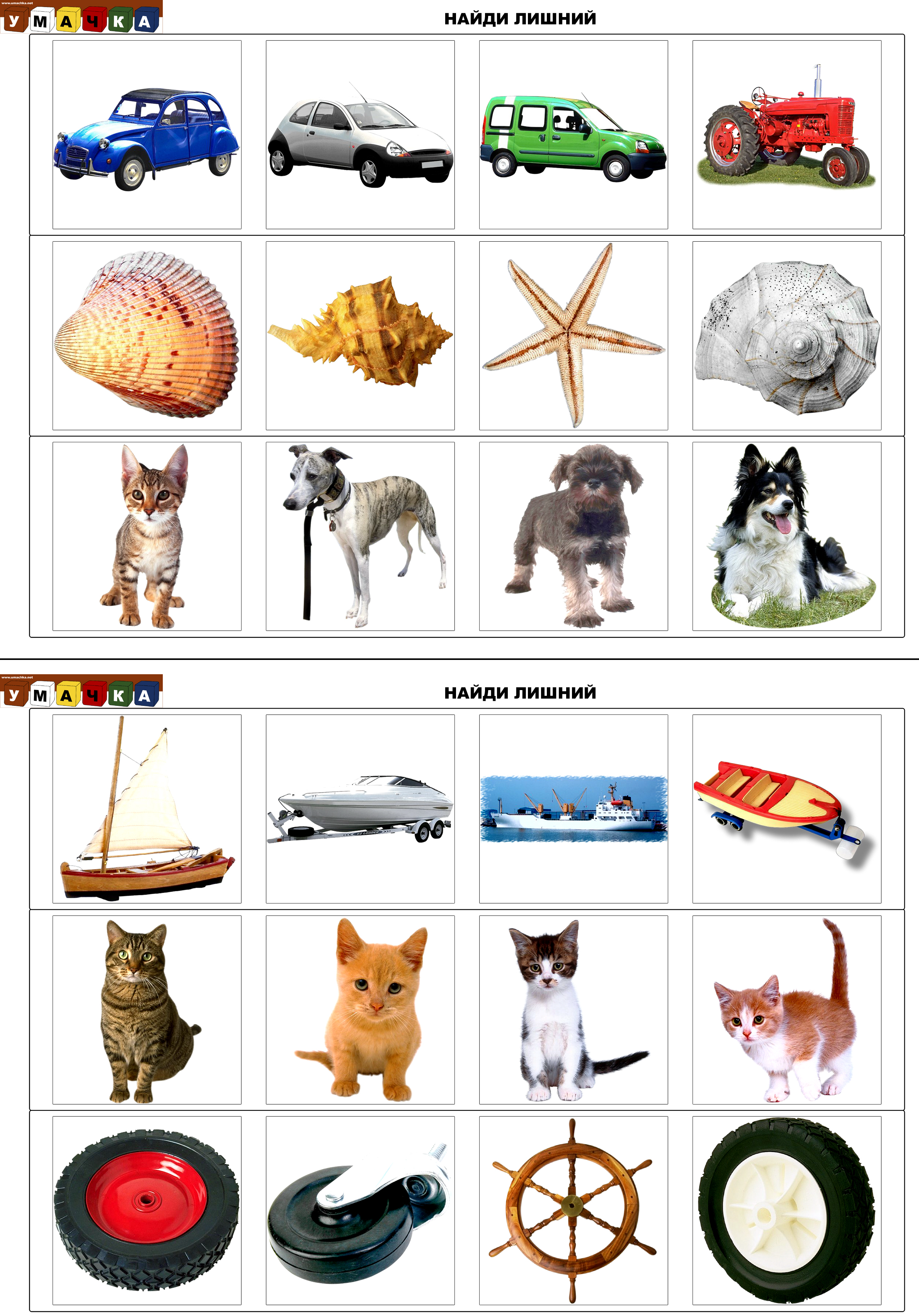 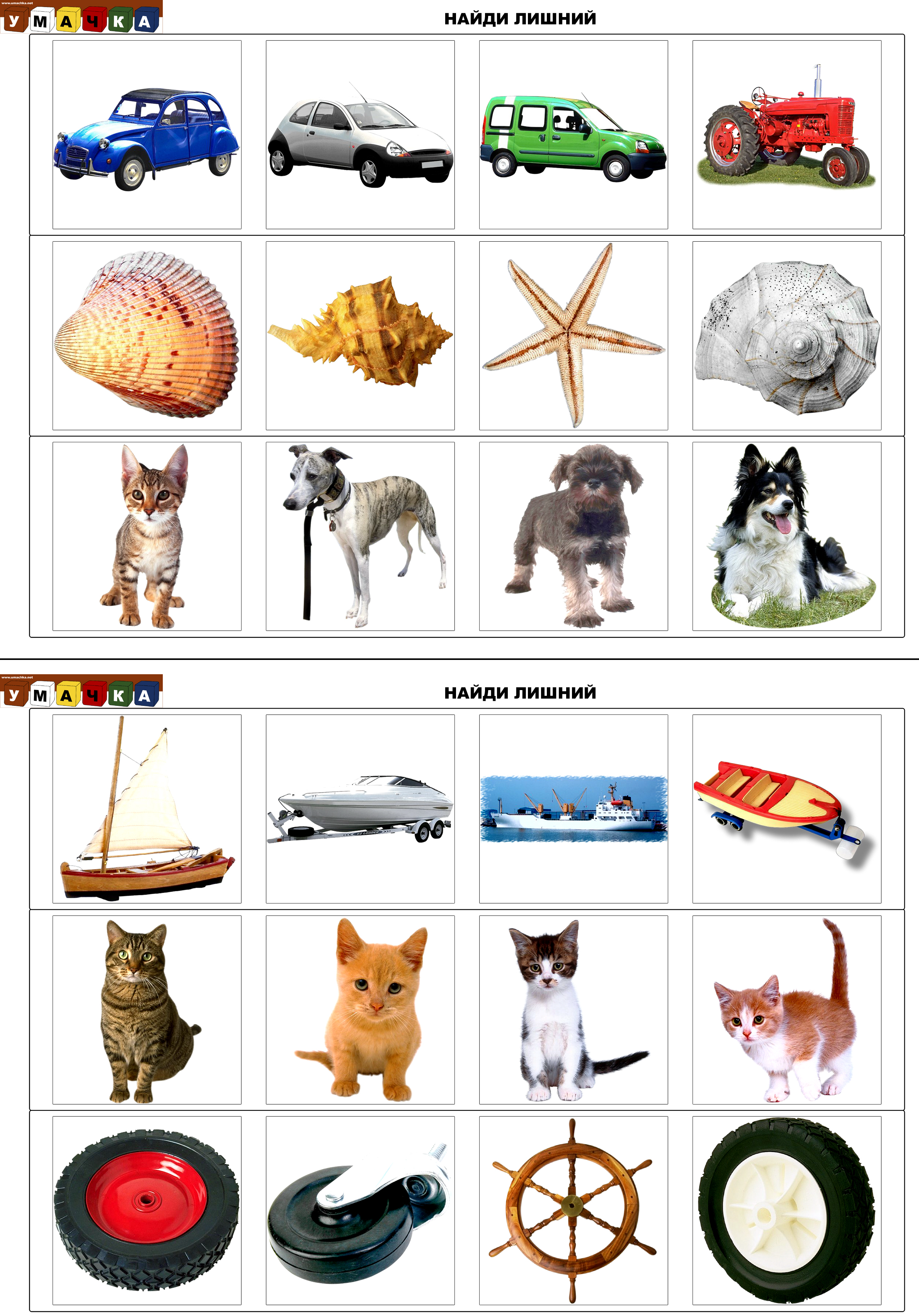 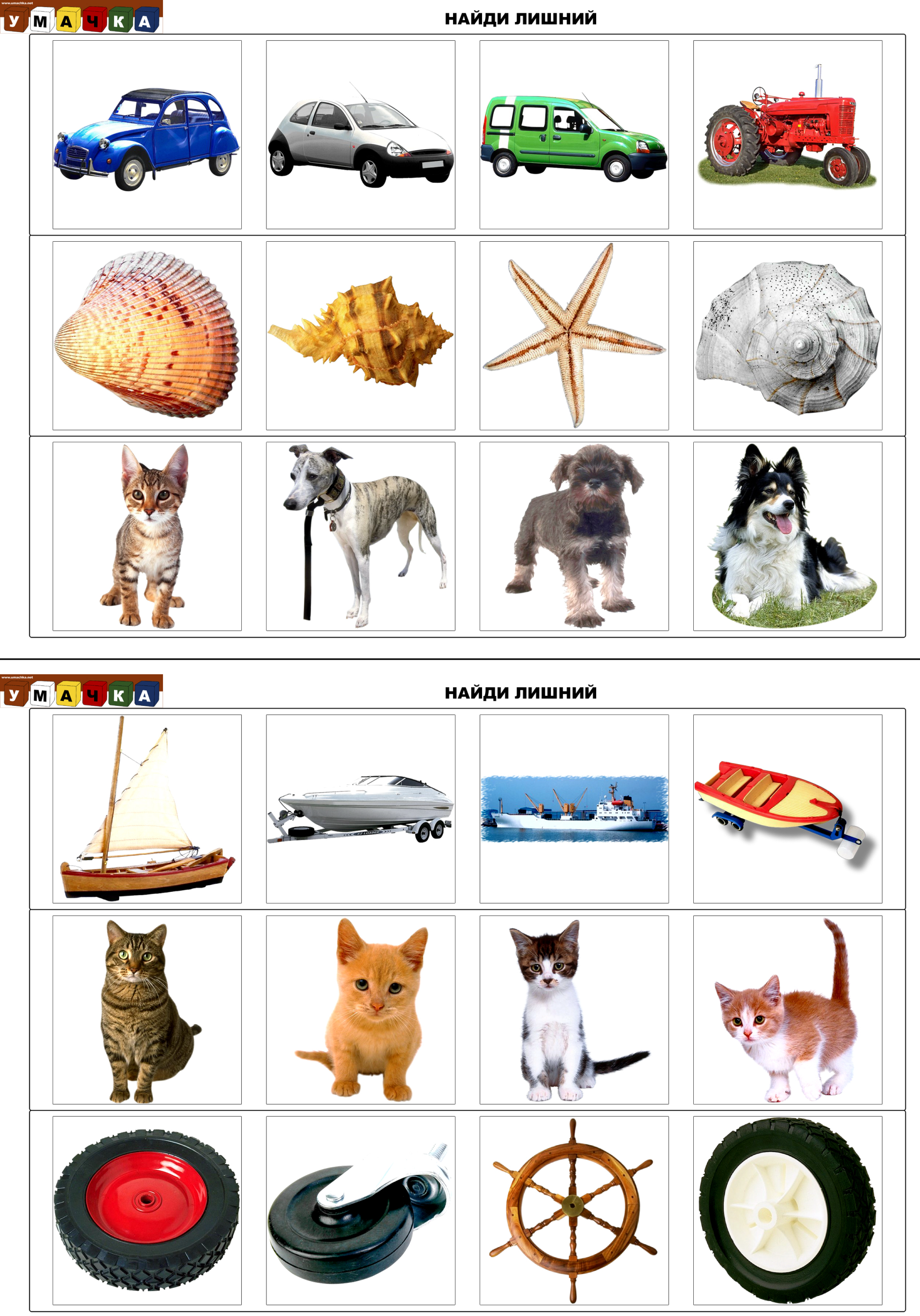 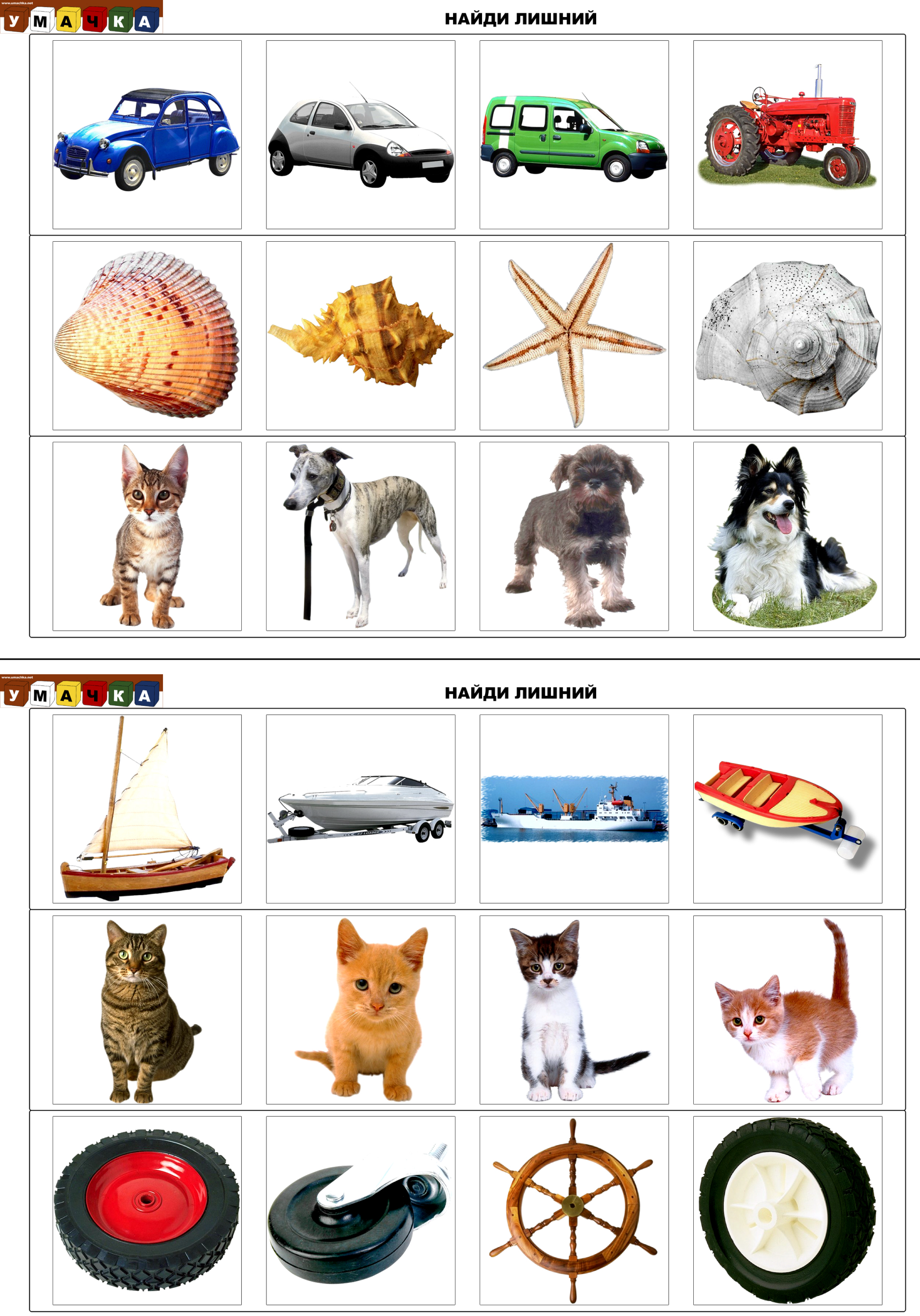 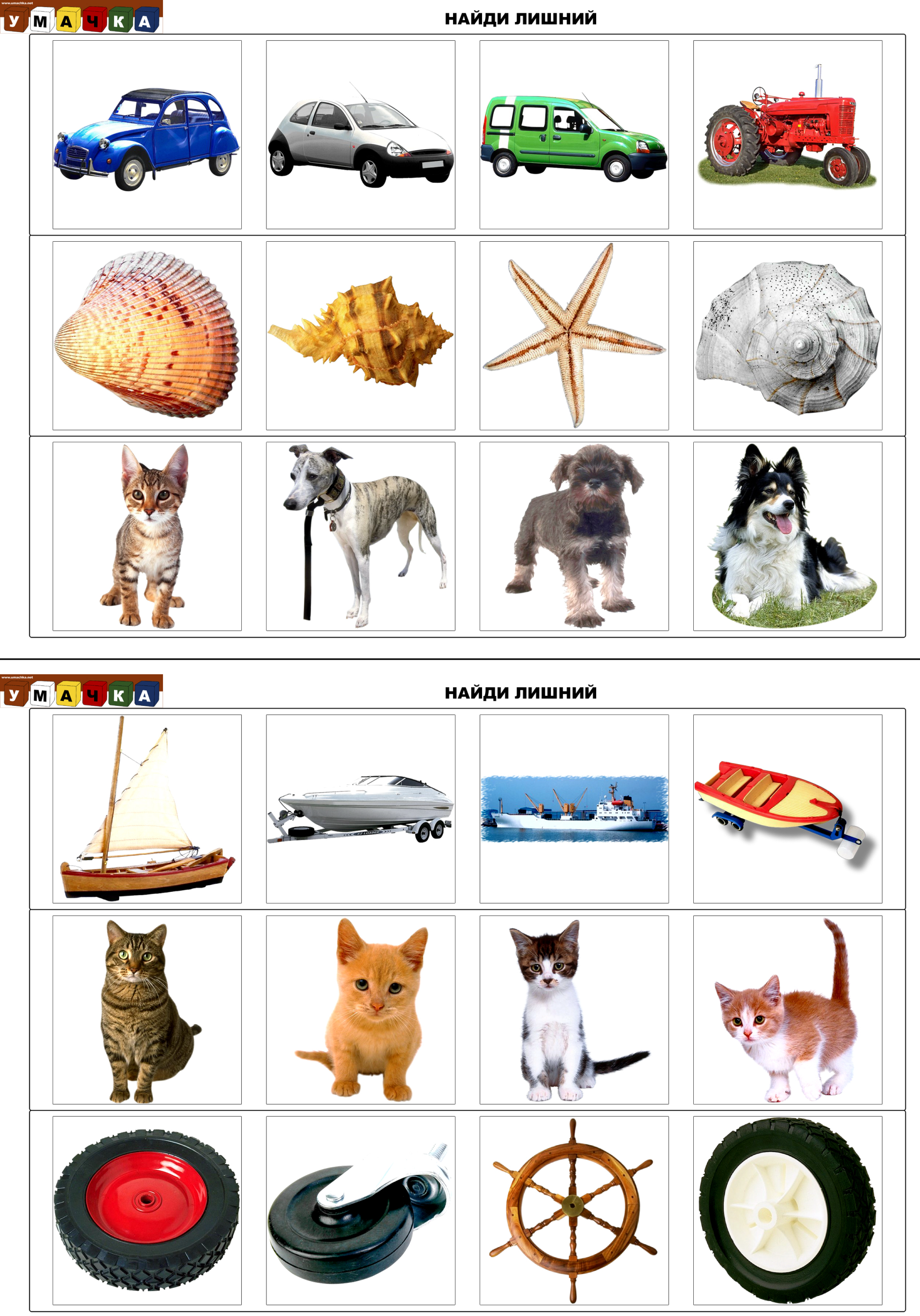 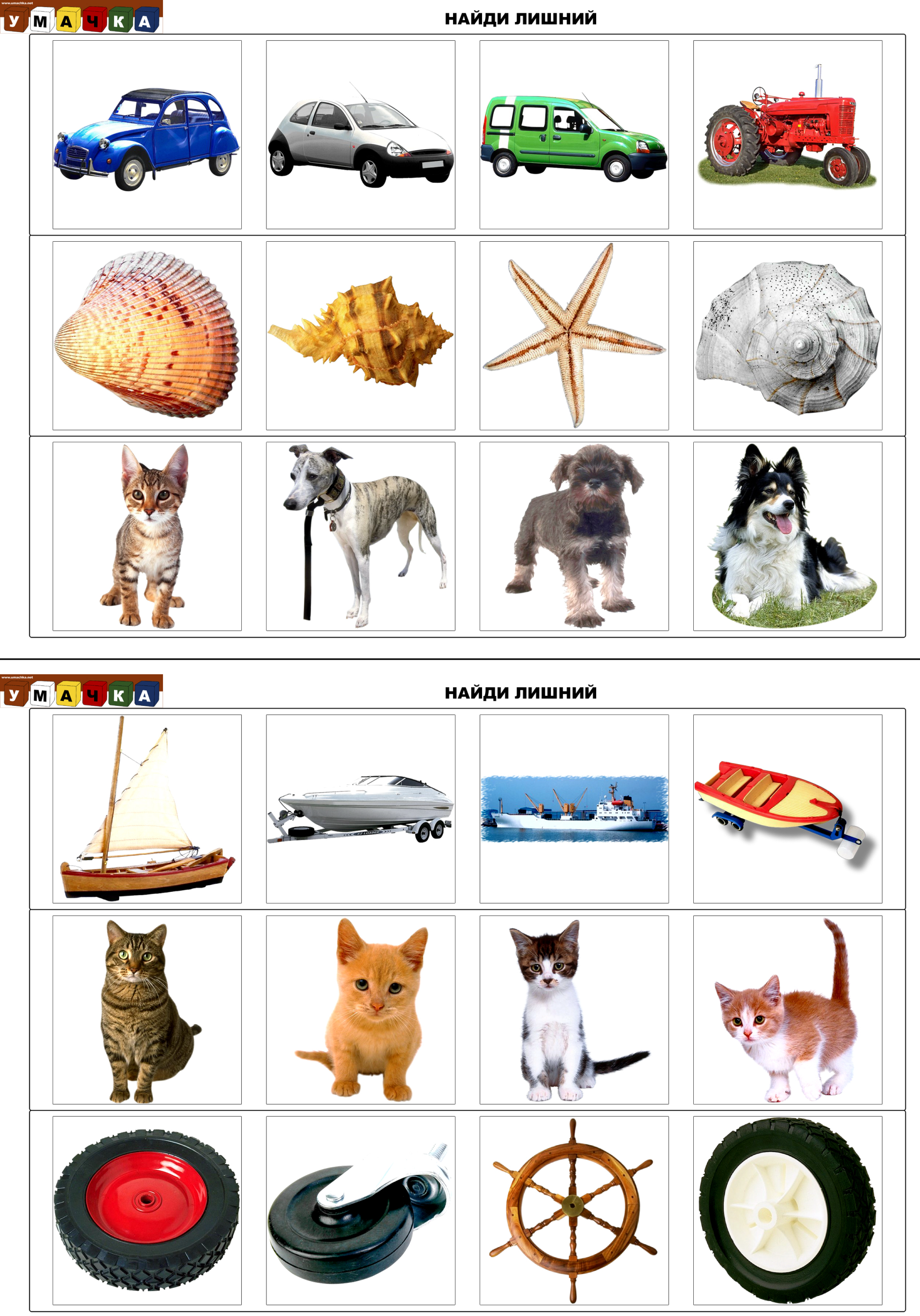